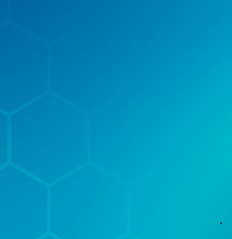 PROGRAMA DE INVESTIMENTO
EM ENERGIA ELÉTRICA (PIEE)
2015- 2018
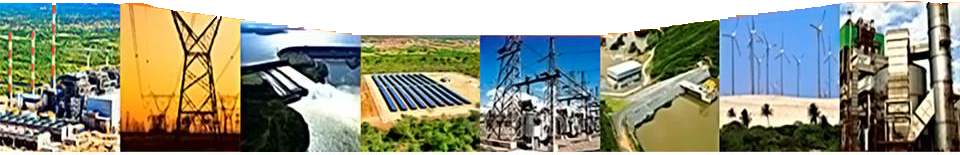 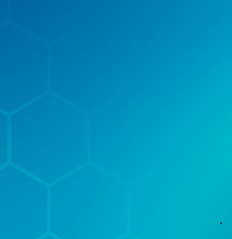 EMPREENDIMENTOS
A CONTRATAR
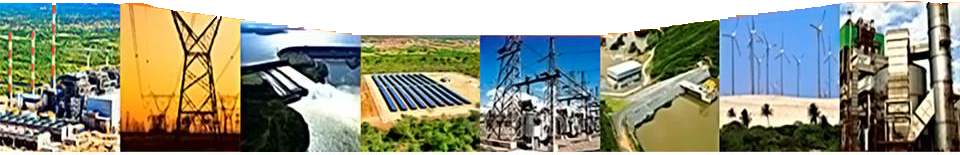 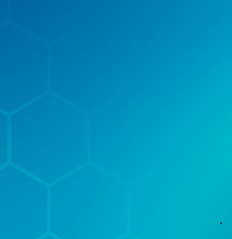 INVESTIMENTO EM ENERGIA ELÉTRICA
EMPREENDIMENTOS A CONTRATAR DE AGO/2015 A DEZ/2018
R$ 186 bilhões
GERAÇÃO DE
 ENERGIA ELÉTRICA
R$ 116 bilhões
TRANSMISSÃO DE ENERGIA ELÉTRICA 
R$ 70 bilhões
Fonte: EPE
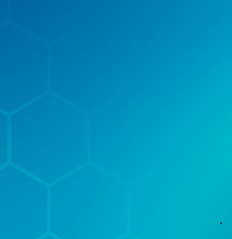 INVESTIMENTO EM ENERGIA ELÉTRICA
EMPREENDIMENTOS A CONTRATAR DE 
AGO/2015 A DEZ/2018
R$ 186 bilhões
INVESTIMENTO 
ATÉ 2018
R$ 81 bilhões
INVESTIMENTO
APÓS 2018
R$ 105 bilhões
Geração – R$ 74 bilhões Transmissão – R$ 31 bilhões
Geração – R$ 42 bilhões Transmissão – R$ 39 bilhões
Fonte: EPE
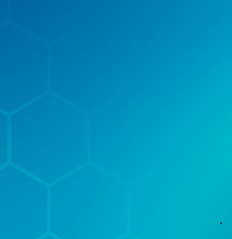 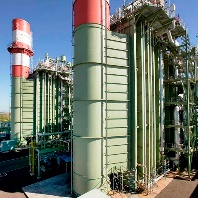 INVESTIMENTO EM GERAÇÃO
INVESTIMENTOS A CONTRATAR
R$ 116 bilhões
Investimento até 2018 

R$ 42 bilhões
Investimento após 2018 

R$ 74 bilhões
Fonte: EPE
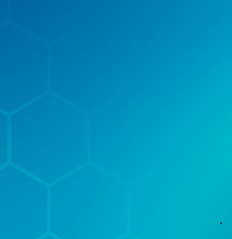 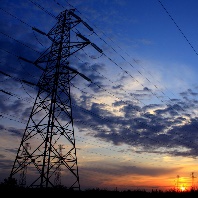 INVESTIMENTO EM TRANSMISSÃO
INVESTIMENTOS A CONTRATAR
* Inclui investimento em subestações
Fonte: EPE
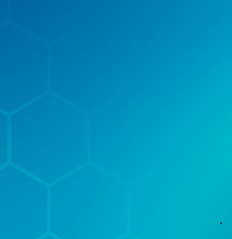 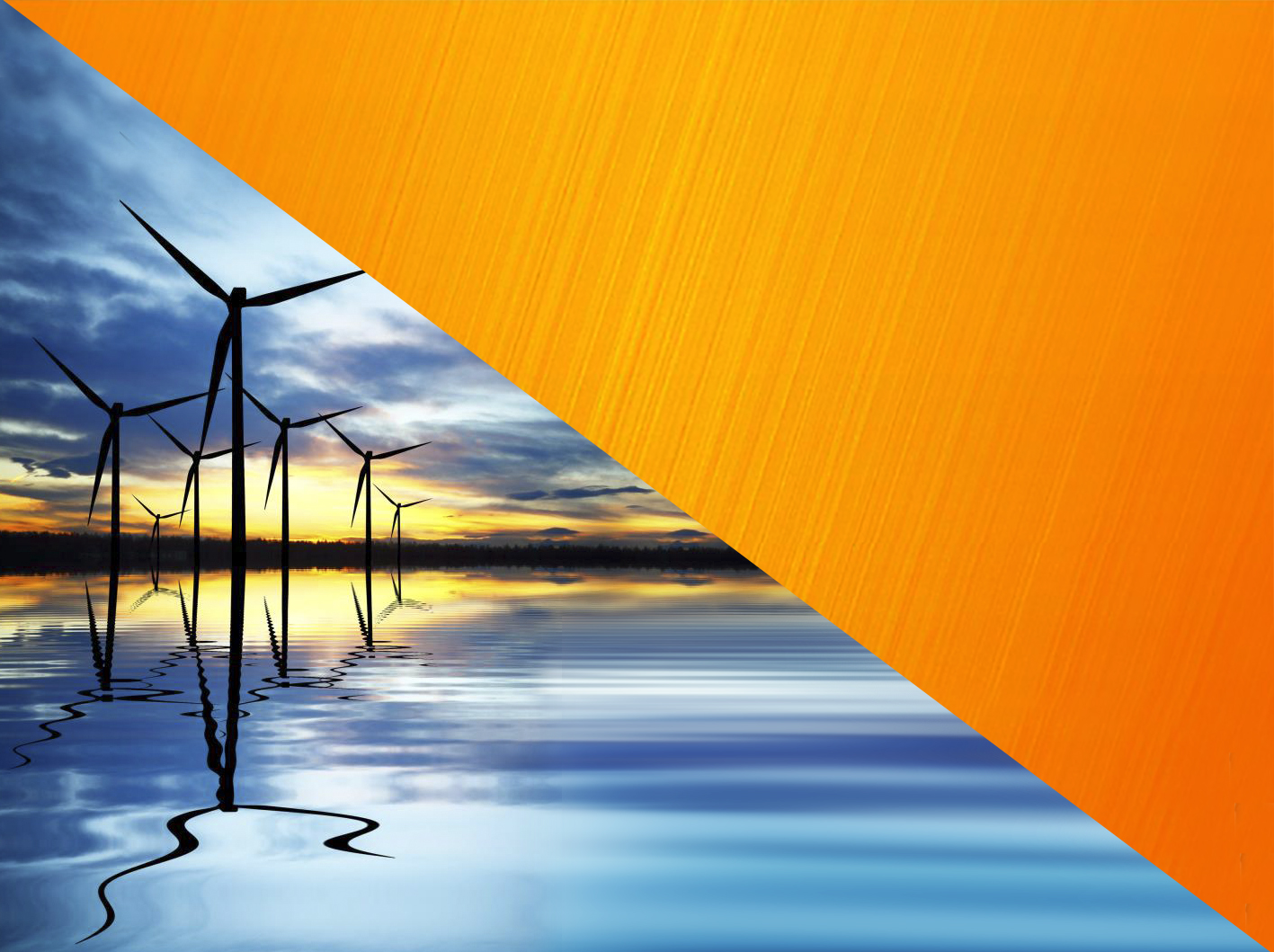 INVESTIMENTO A CONTRATAR
EM GERAÇÃO
2015-2018
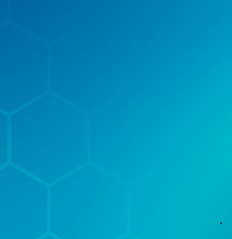 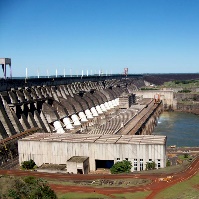 INVESTIMENTO EM GERAÇÃO
HIDRELÉTRICAS
S. Luiz Tapajós
8.040 MW (Rio Tapajós)
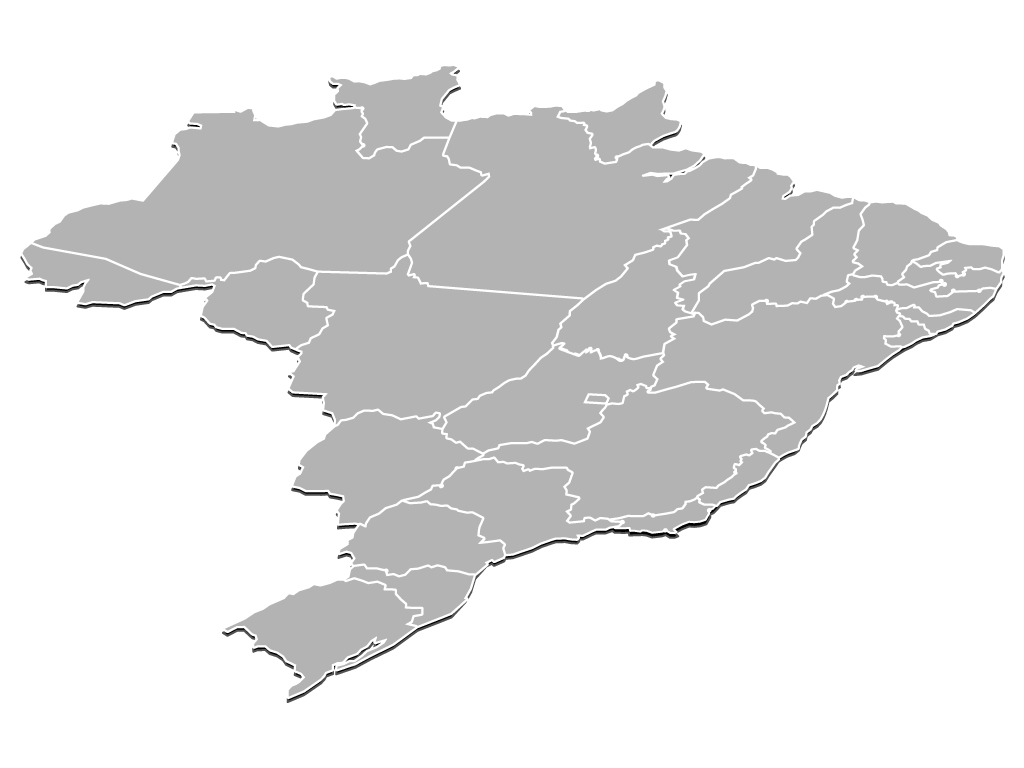 Jatobá
2.338 MW (Rio Tapajós)
EMPREENDIMENTOS
A CONTRATAR DE AGO/2015 A DEZ/2018
11.000 MW
Ercilândia
87 MW (Rio Piquiri)
Telêmaco Borba
118 MW (Rio Tibagi)
Foz Piquiri
93 MW (Rio Piquiri)
Apertados
139 MW (Rio Piquiri)
Paranhos
67 MW (Rio Chopim)
Fonte: EPE
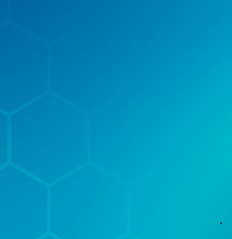 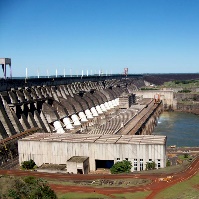 INVESTIMENTO EM GERAÇÃO
UHE SÃO LUIZ DO TAPAJÓS
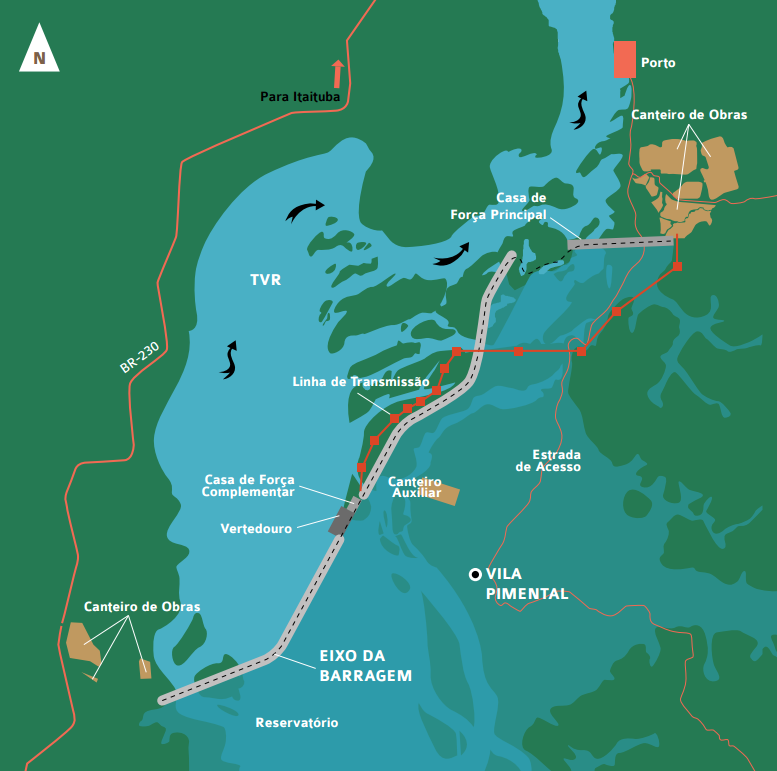 Fonte: EPE
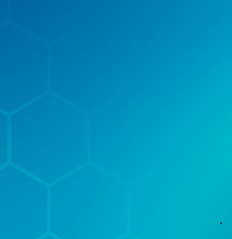 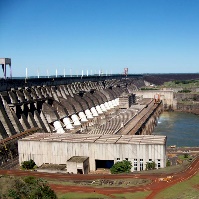 INVESTIMENTO EM GERAÇÃO
UHE JATOBÁ
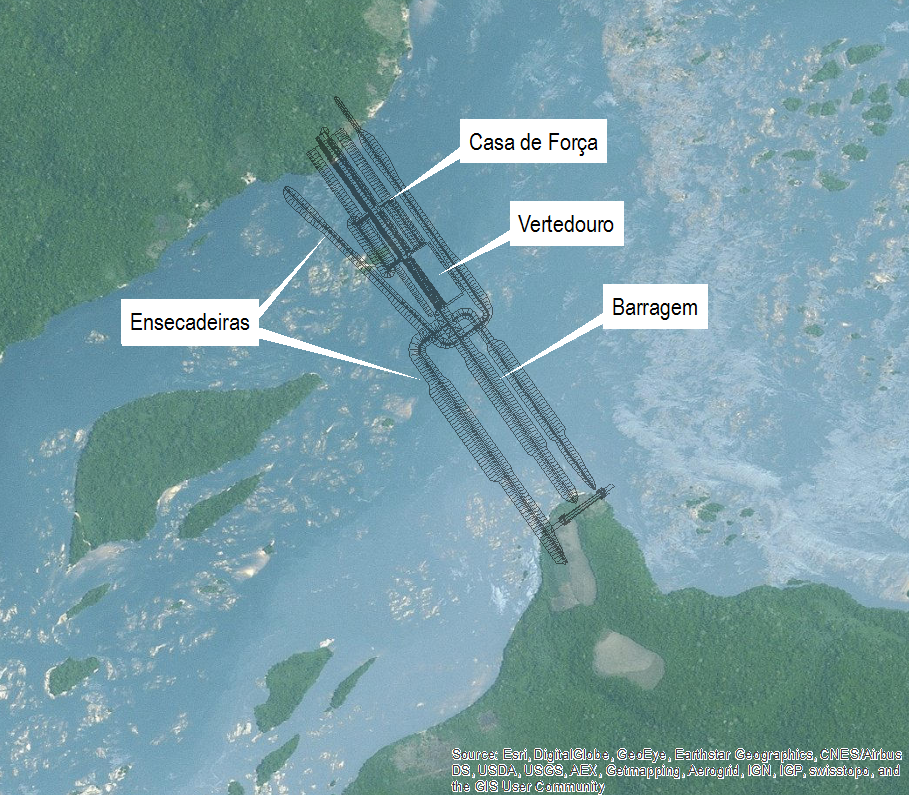 Fonte: EPE
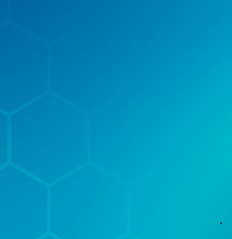 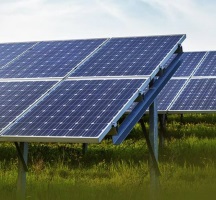 INVESTIMENTO EM GERAÇÃO
PEQUENAS CENTRAIS HIDRELÉTRICAS - PCH
Potencial com projeto básico aprovado, com aceite ou registro ativo
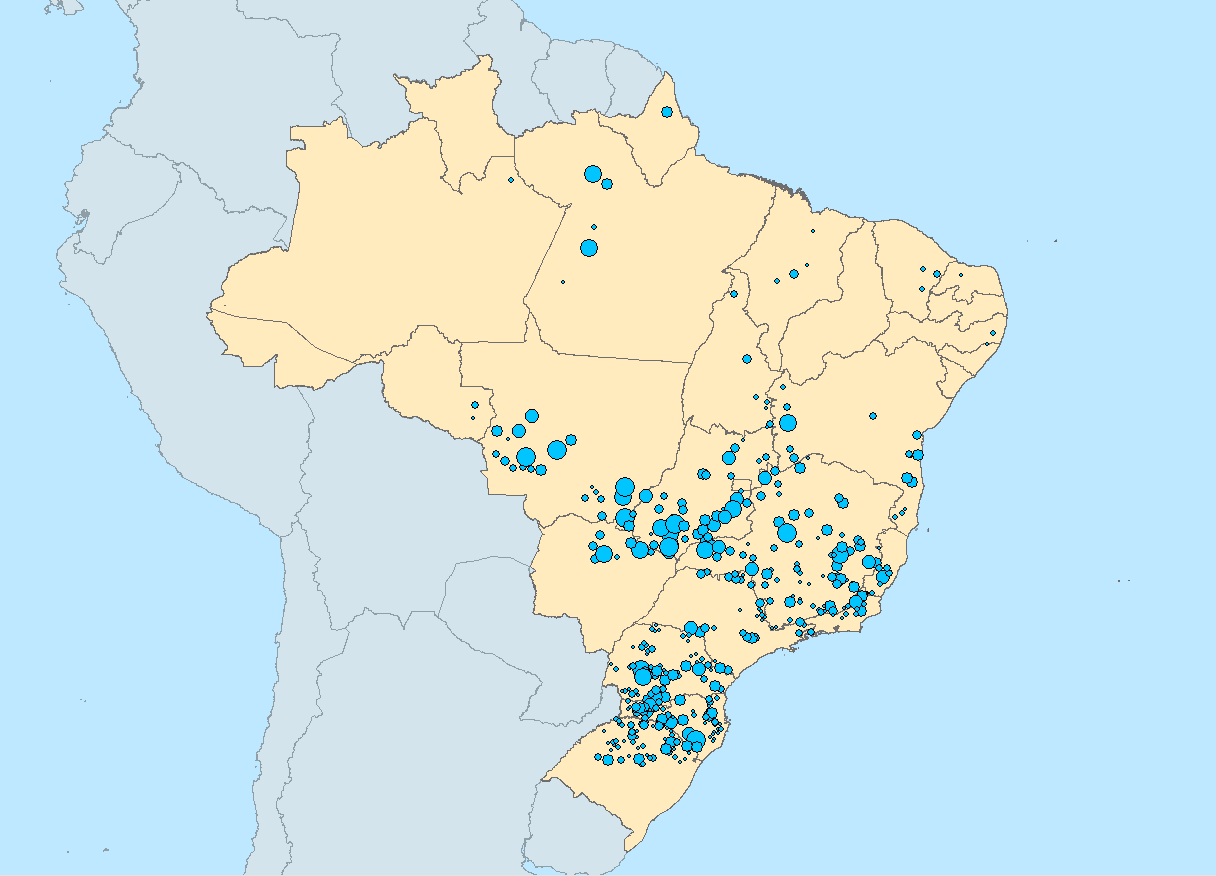 EMPREENDIMENTOS
A CONTRATAR DE AGO/2015 A DEZ/2018
1.000 a 1.500 MW
Fonte: EPE
Fonte: SIGEL/ANEEL
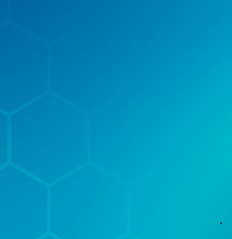 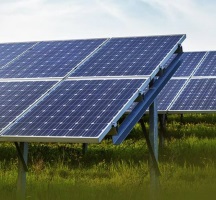 INVESTIMENTO EM GERAÇÃO
USINAS EÓLICAS
Distribuição dos projetos cadastrados no Leilão “A-3” de 2015
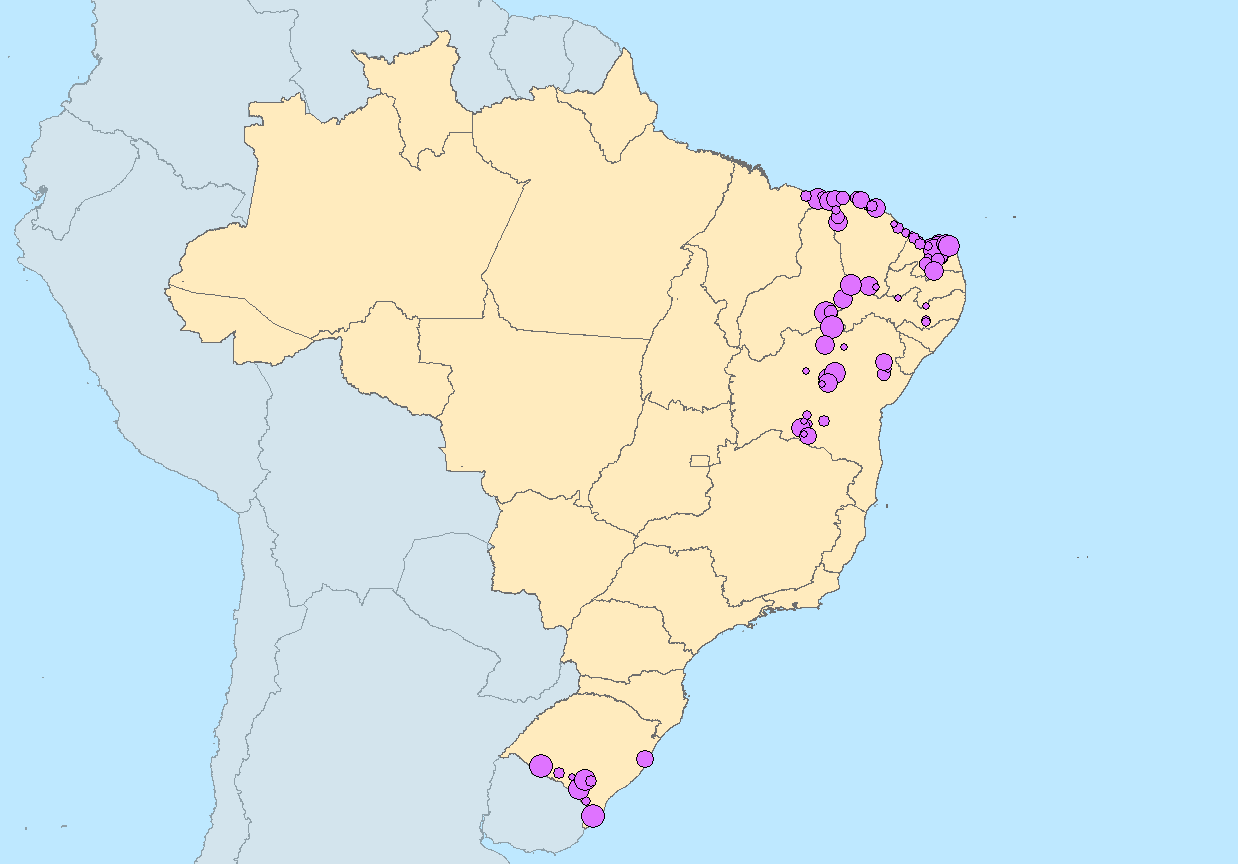 EMPREENDIMENTOS
A CONTRATAR DE AGO/2015 A DEZ/2018
4.000 a 6.000 MW
Fonte: EPE
Fonte: EPE
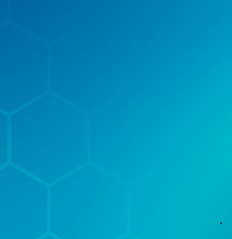 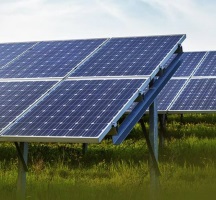 INVESTIMENTO EM GERAÇÃO
USINAS SOLARES FOTOVOLTAICAS
Distribuição dos projetos cadastrados no 1º Leilão de Reserva de 2015
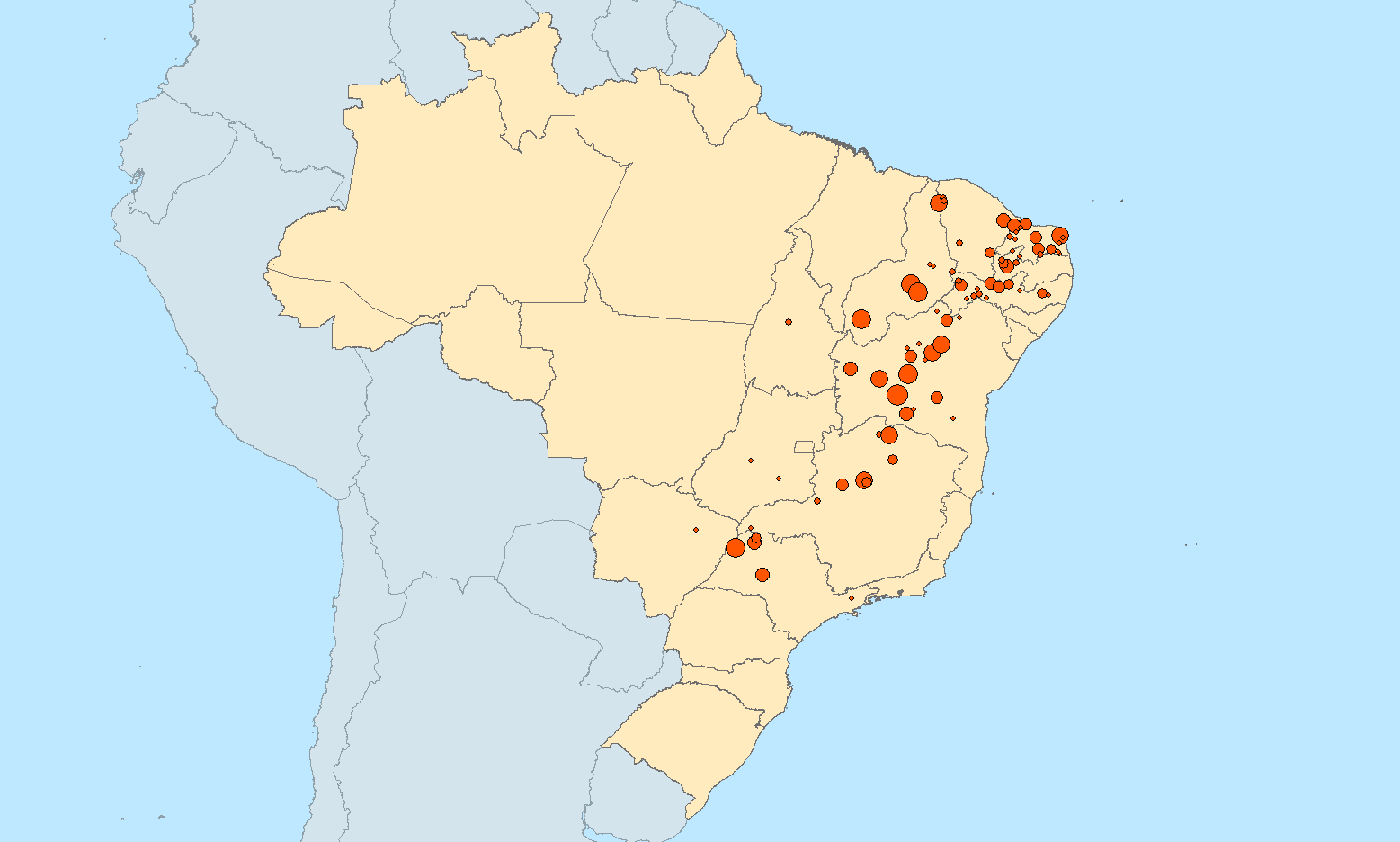 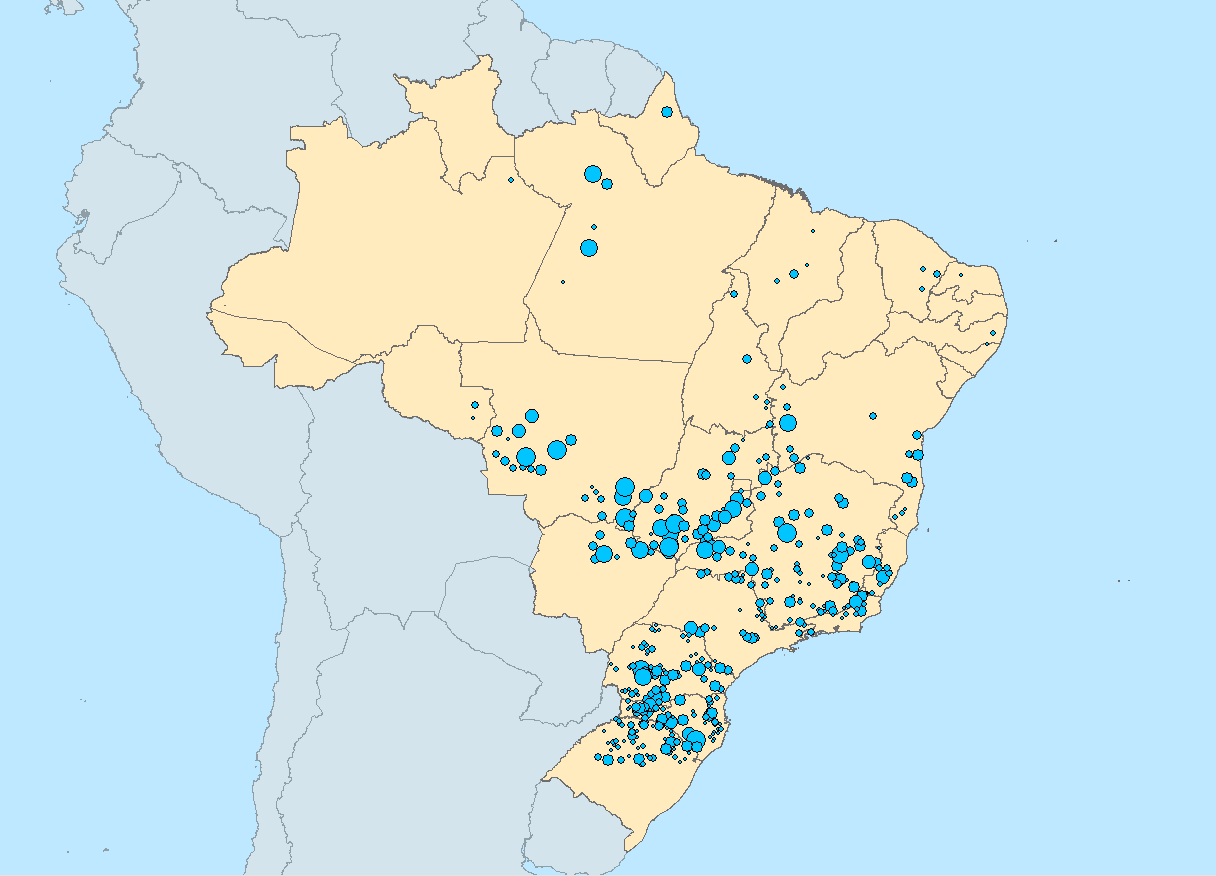 EMPREENDIMENTOS
A CONTRATAR DE AGO/2015 A DEZ/2018
2.000 a 3.000 MWp
Fonte: EPE
Fonte: EPE
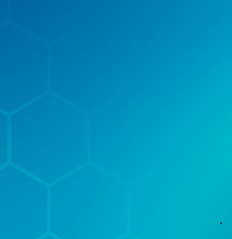 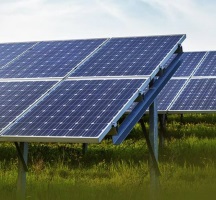 INVESTIMENTO EM GERAÇÃO
USINAS TERMELÉTRICAS A BIOMASSA
Bagaço de cana
EMPREENDIMENTOS
A CONTRATAR DE AGO/2015 A DEZ/2018
4.000 a 5.000 MW
Cavaco de madeira
Fonte: EPE
Outras biomassas
Fonte: EPE
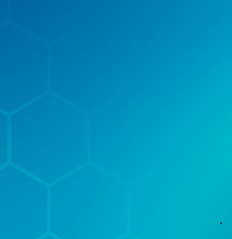 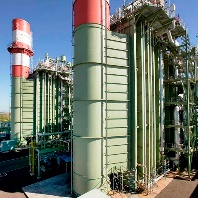 INVESTIMENTO EM GERAÇÃO
USINAS TERMELÉTRICAS FÓSSEIS
EMPREENDIMENTOS
A CONTRATAR DE AGO/2015 A DEZ/2018
Gás Natural
3.000 a 5.000 MW
Carvão Mineral
Fonte: EPE
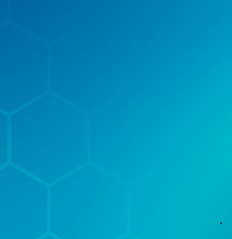 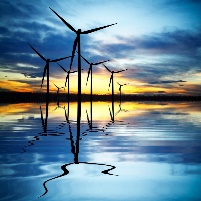 INVESTIMENTO EM GERAÇÃO
Modalidades de Leilão
Pelo menos
3 Leilões de Energia
por ano
Energia Nova
“A-3”
Fontes Alternativas
Energia Nova
“A-5”
Energia de Reserva
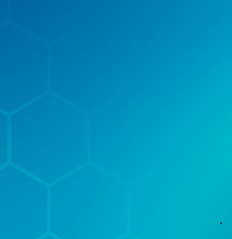 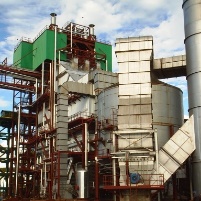 CONDIÇÕES DE FINANCIAMENTO
CONDIÇÕES ATUAIS DO BNDES PARA GERAÇÃO
Participação
UHE: até 50%, observando ICSD ≥ 1,2
EOL, BIO, PCH e UFV: até 70%, observando ICSD ≥ 1,2
Prazo
(incluindo carência)
Hidrelétricas: até 25 anos
Termelétricas não renováveis: até 20 anos
Eólicas, Biomassa, PCH: até 19 anos
Fotovoltaicas: até 23 anos
Taxa
TJLP + 1.2% + spread de risco
ICSD – Índice de cobertura do serviço da dívida
TJLP – Atualmente em 6,5%
O financiamento do BNDES está condicionado ao atendimento aos requisitos de conteúdo nacional
Fonte: BNDES – acessado em Jun/2015 (http://www.bndes.gov.br/SiteBNDES/bndes/bndes_pt/Areas_de_Atuacao/Infraestrutura/Energia/index.html)
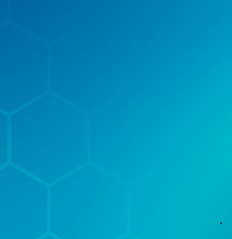 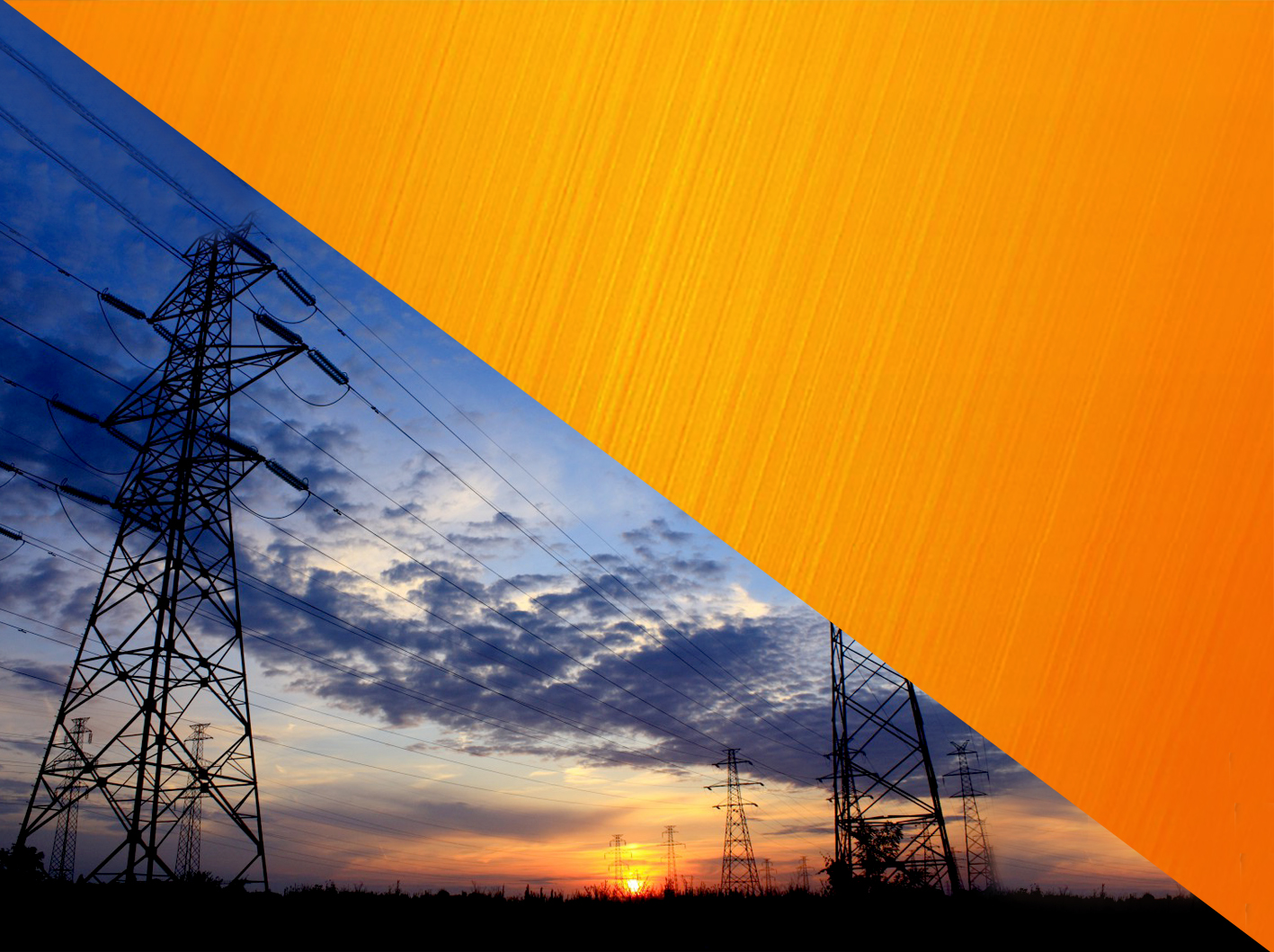 INVESTIMENTO A CONTRATAR
EM TRANSMISSÃO
2015-2018
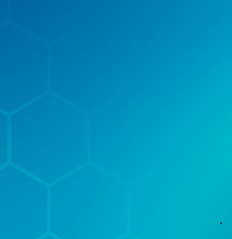 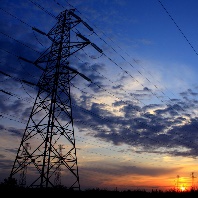 INVESTIMENTO EM TRANSMISSÃO
INVESTIMENTOS A CONTRATAR
Fonte: EPE
*Inclui investimento em subestações
**Parcela poderá ser leiloada em 2016
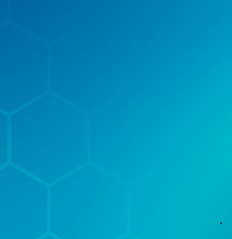 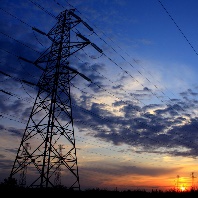 500 kV
345 kV
230 kV
INVESTIMENTO EM TRANSMISSÃO
LEILÃO DE AGOSTO DE 2015
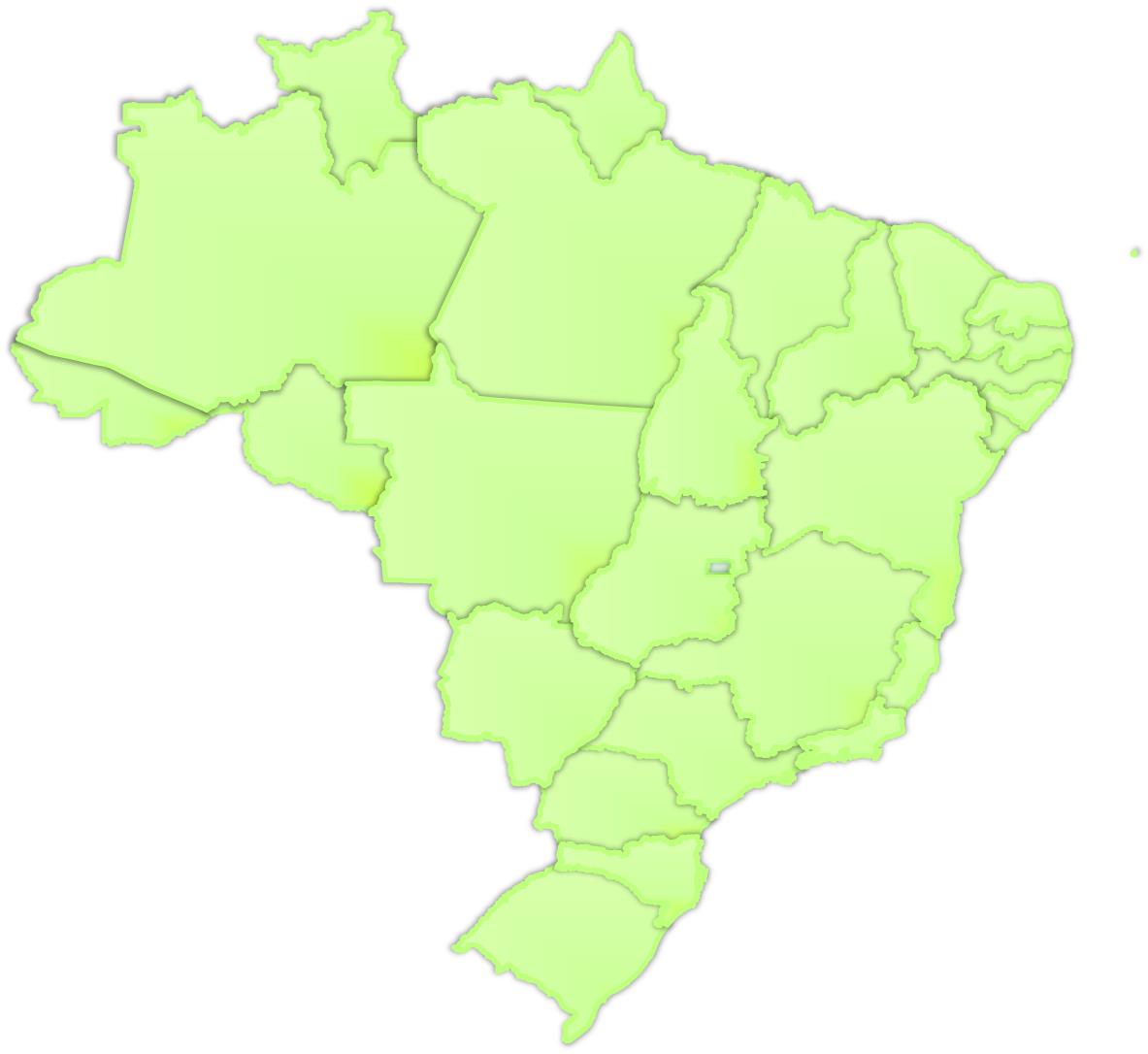 Lote A
Pirapora 2
Pres. Juscelino
S. Mateus
Mesquita
Linhares
Sete Lagoas
João Neiva 2
Itabira 5
Betim 6
Itabirito
Sarzedo
Viana 2
Jeceaba
Barro Branco
Itutinga
Fonte: EPE
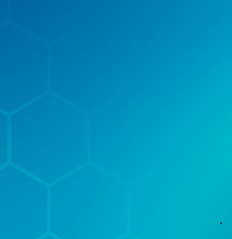 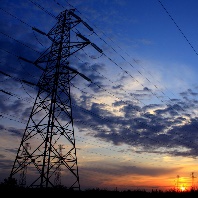 500 kV
230 kV
INVESTIMENTO EM TRANSMISSÃO
LEILÃO DE AGOSTO DE 2015
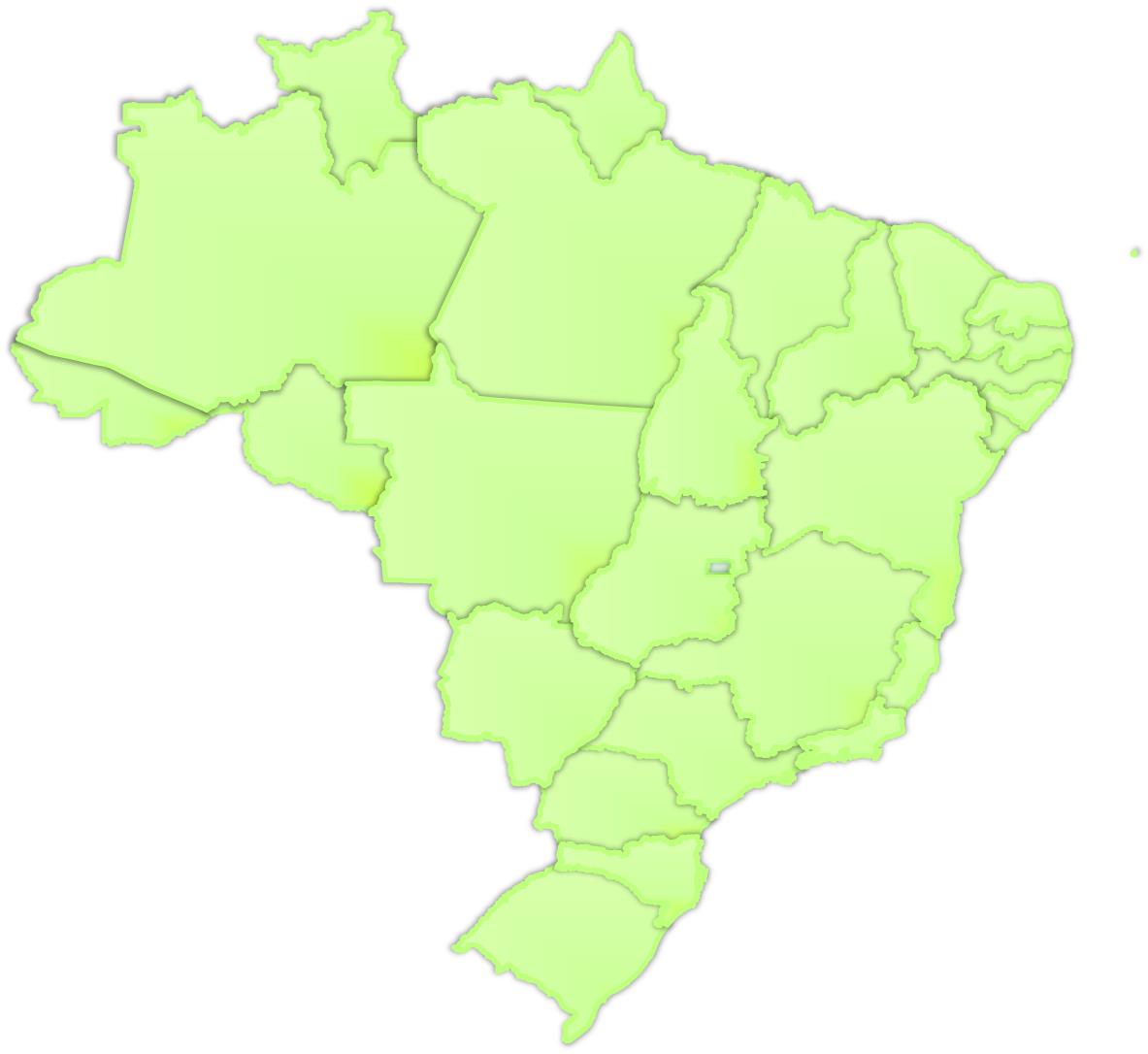 Lote H
Lote B
Samuel
Paranaíta
Lote C
Ariquemes
Claudia
Ji-Paraná
Canarana
Paranatinga
Ribeirãozinho
Fonte: EPE
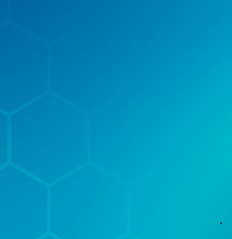 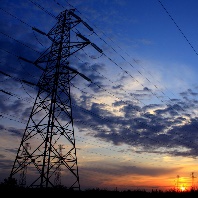 230 kV
INVESTIMENTO EM TRANSMISSÃO
LEILÃO DE AGOSTO DE 2015
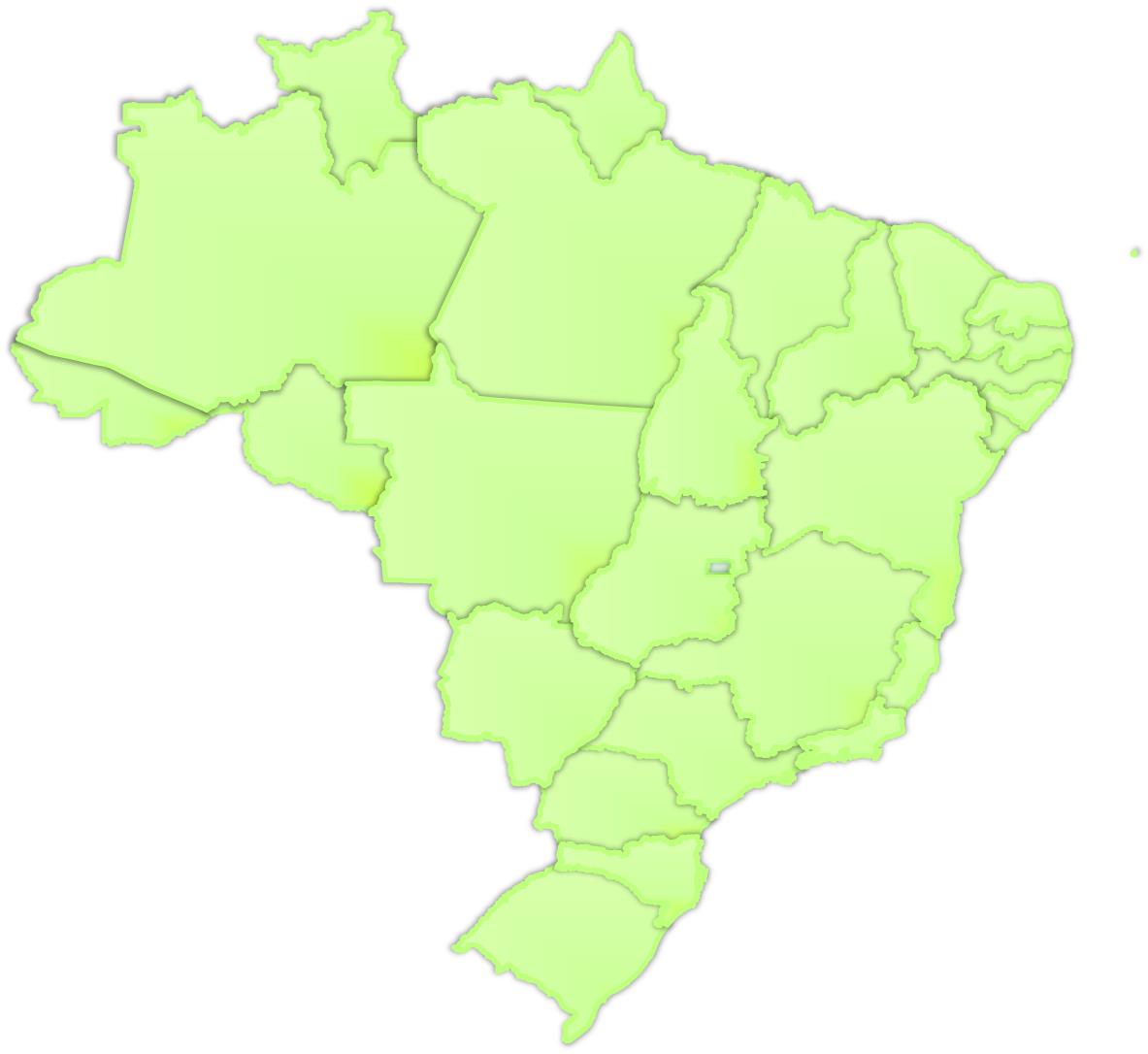 Tapajós
Altamira
Transamazônica
Xingú
Lote D
Fonte: EPE
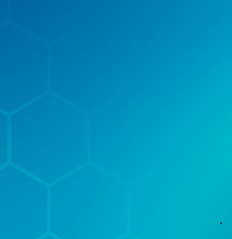 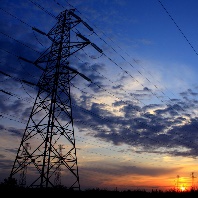 525 kV 
230 kV
INVESTIMENTO EM TRANSMISSÃO
LEILÃO DE AGOSTO DE 2015
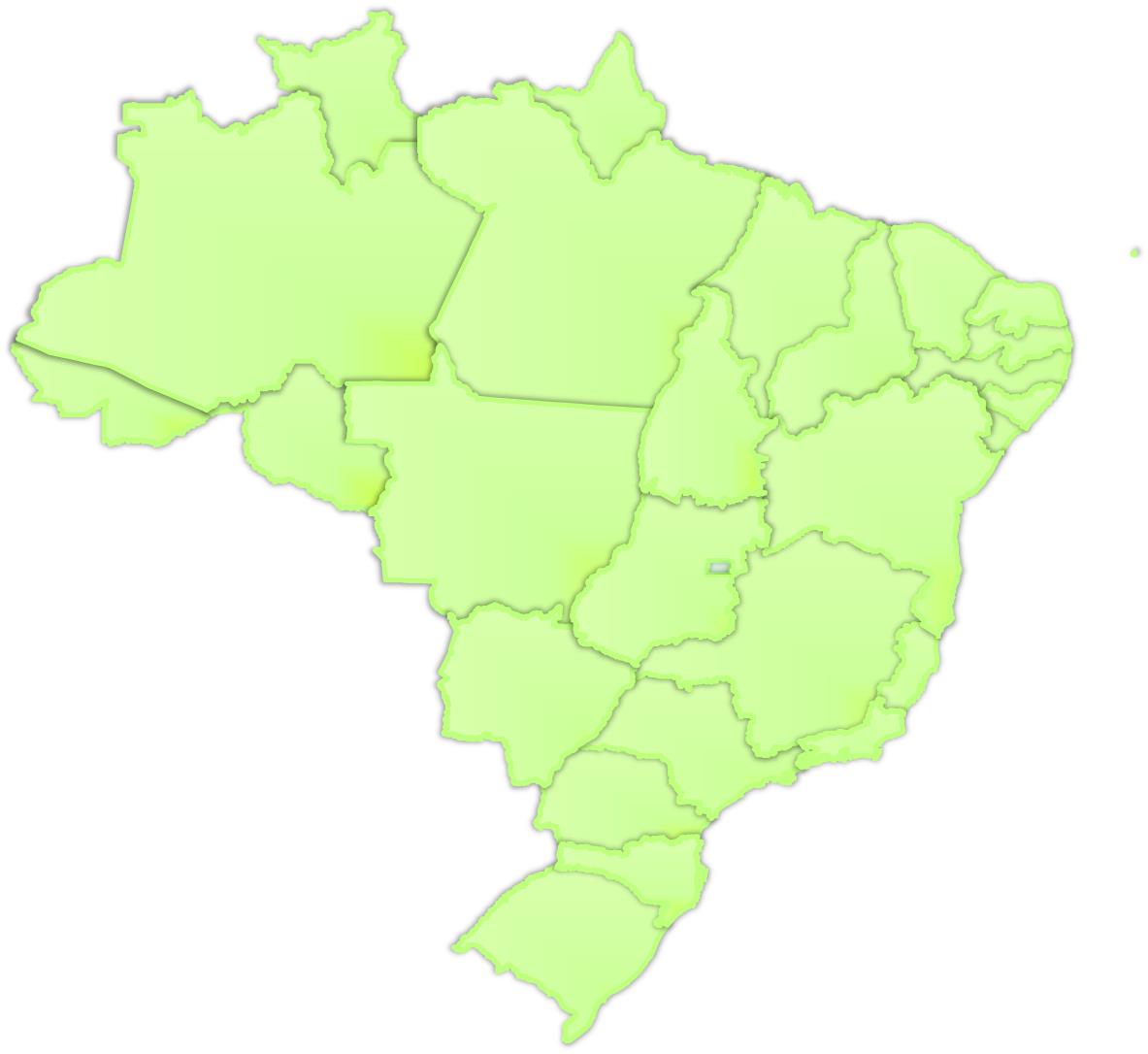 Lote E
Campos Novos
Biguaçu
Abdon Batista
S.Angelo
Siderópolis
Forquilhinha
S.Maria
Torres 2
Atlântida 2
Lote J
Fonte: EPE
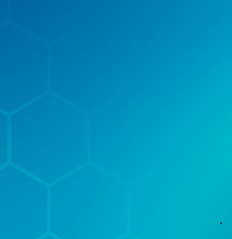 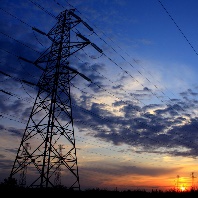 500 kV
230 kV
INVESTIMENTO EM TRANSMISSÃO
LEILÃO DE AGOSTO DE 2015
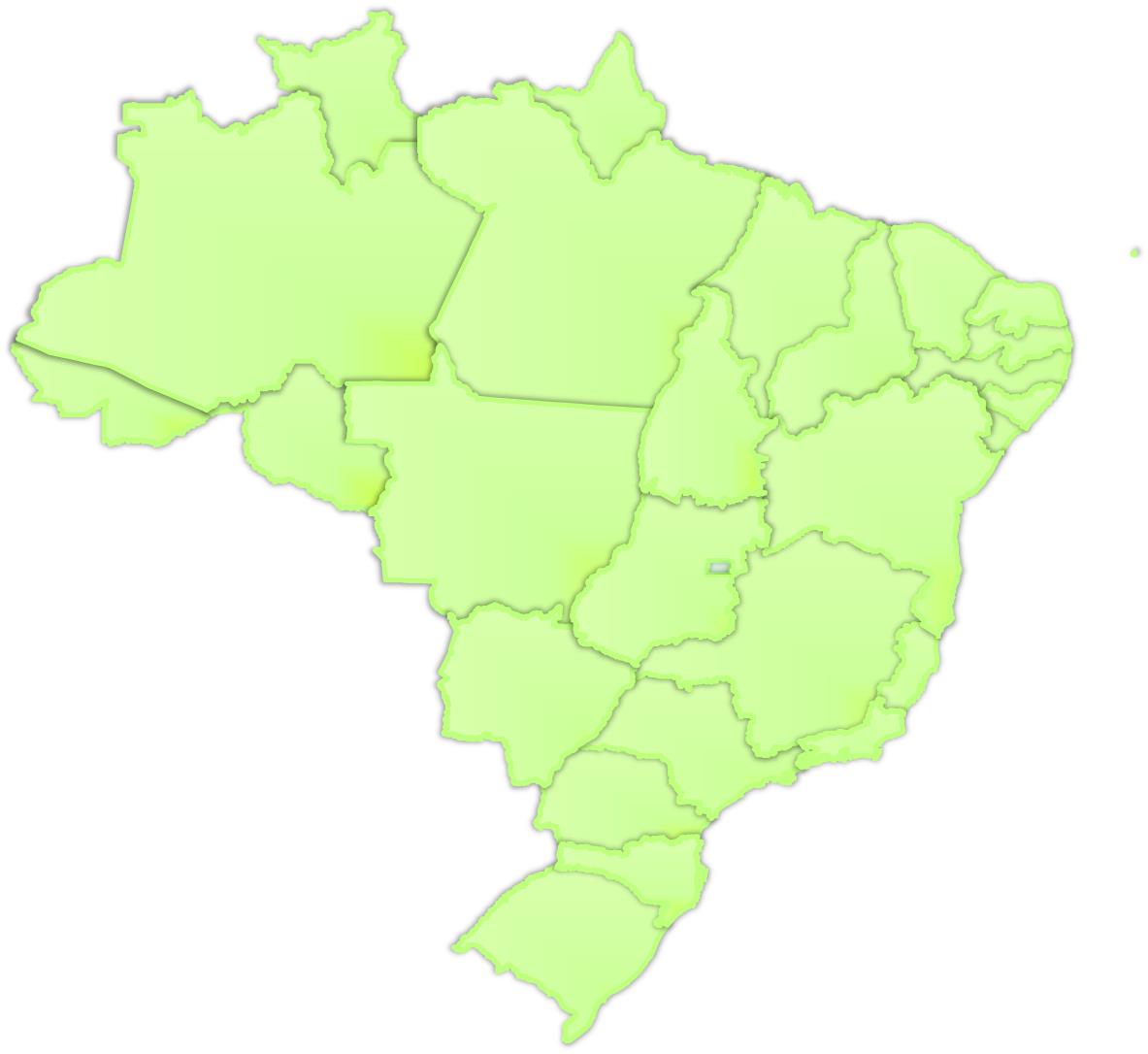 Lote F
Lote G
Campina Grande
Balsas
Pau Ferro
Caetés
Luís Gonzaga
R.Gonçalves
Miracema
Garanhuns
Lajeado
P.AfonsoIV
Arcoverde
Xingó
Penedo
Jardim
N.S. Socorro
Palmas
Lote I
Fonte: EPE
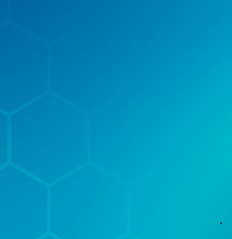 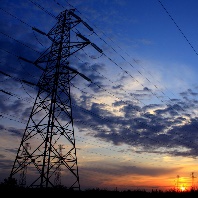 500 kV
345 kV
230 kV
INVESTIMENTO EM TRANSMISSÃO
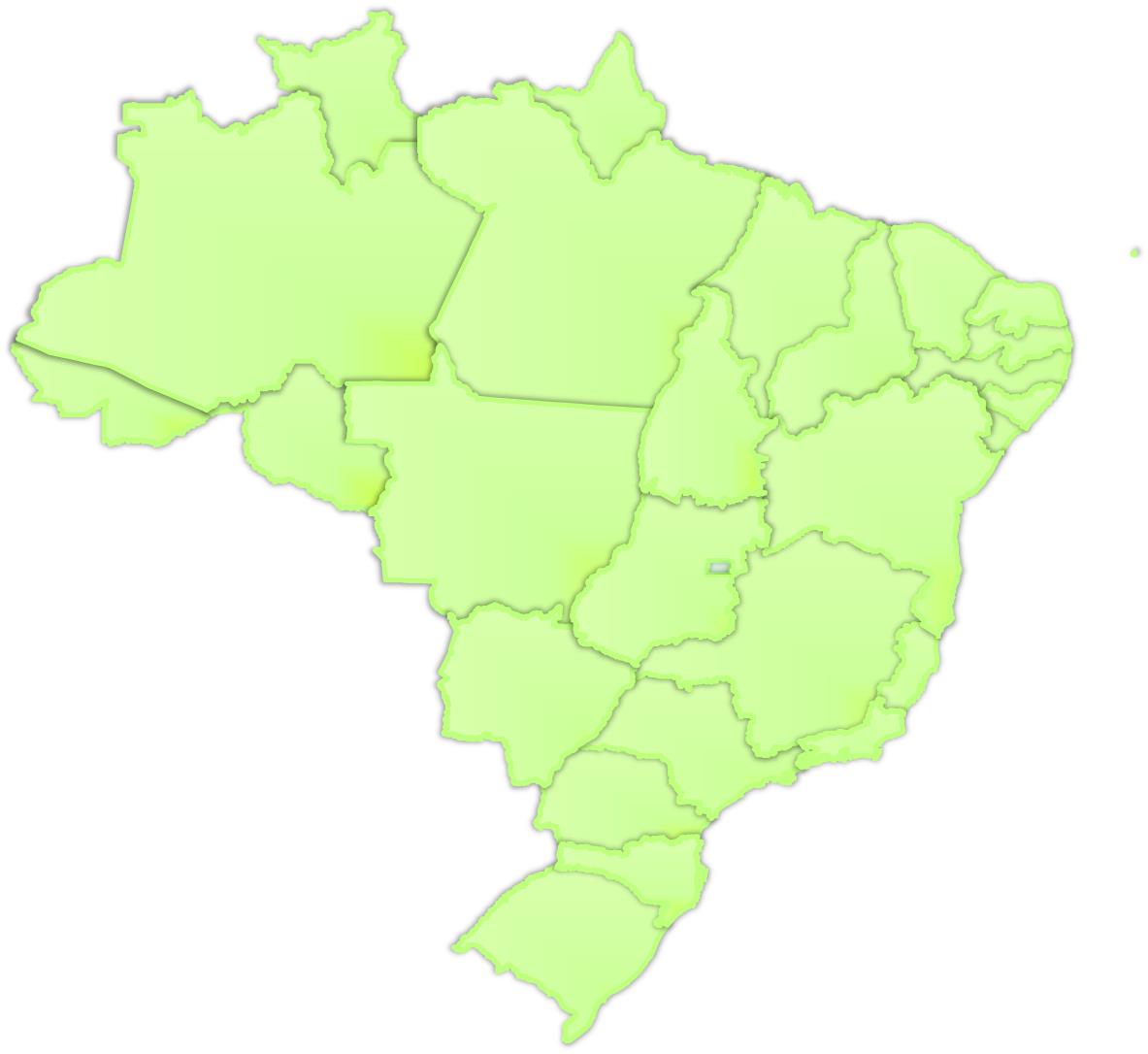 LEILÃO DE OUTUBRO DE 2015
Lote A
Firminópolis
Trindade
Mesquita
João Neiva 2
S. Mateus
Lote H
Viana 2
Linhares
Lote C
Campinas
Itatiba
Piratininga II
Bandeirantes
Cabreúva
Fernão Dias
Fonte: EPE
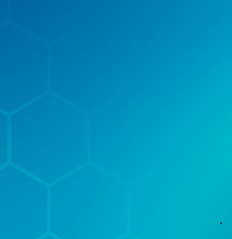 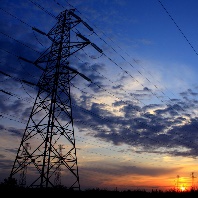 500 kV
230 kV
INVESTIMENTO EM TRANSMISSÃO
LEILÃO DE OUTUBRO DE 2015
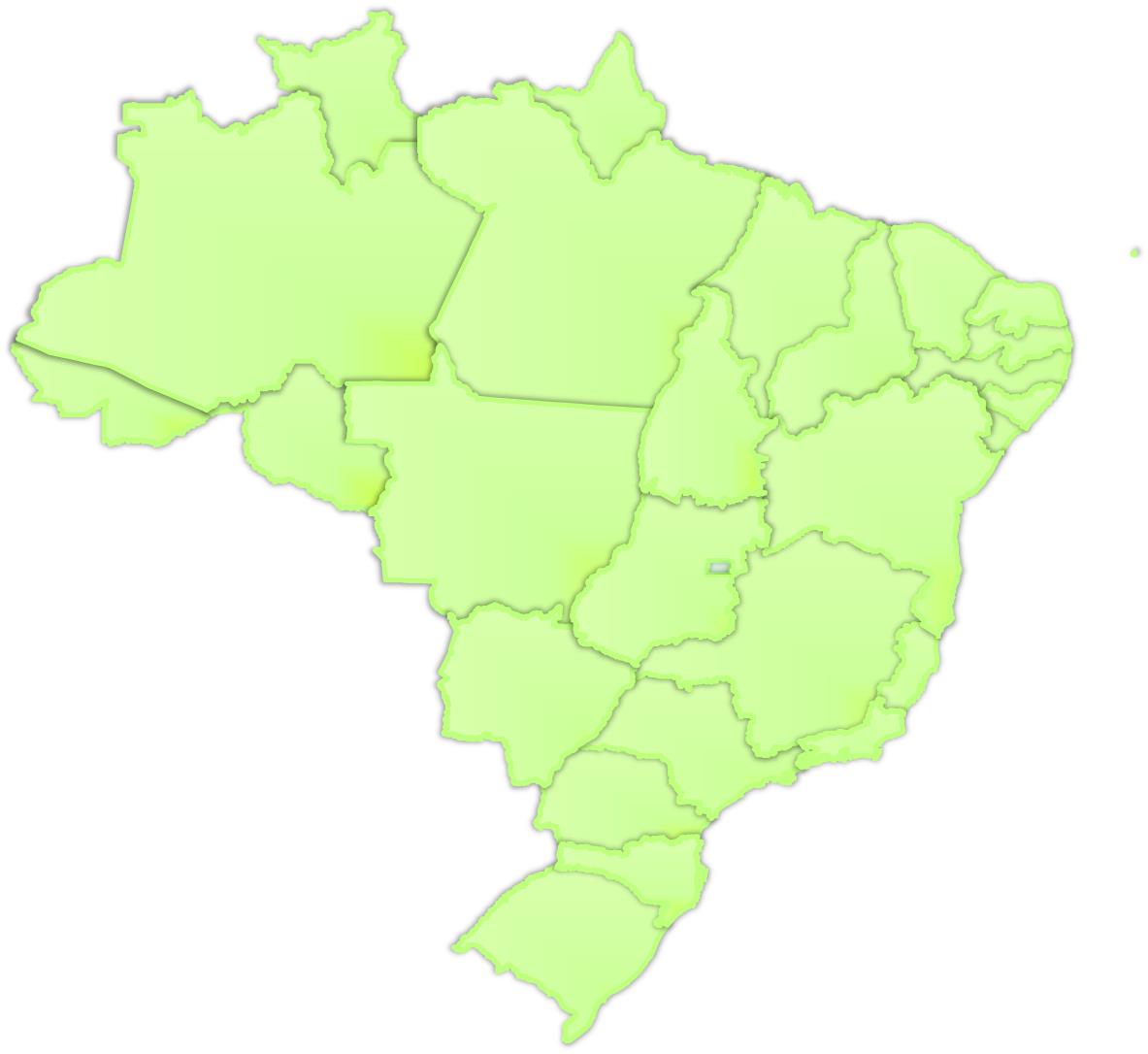 Jauru
Cuiabá
Lote D
Lote B
Uberaba
Curitiba Leste
Baixo Iguaçu
Capanema
Realeza
Blumenau
Fonte: EPE
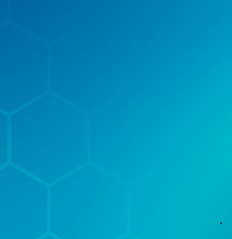 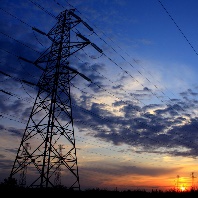 500 kV
230 kV
500 kV
230 kV
INVESTIMENTO EM TRANSMISSÃO
LEILÃO DE OUTUBRO DE 2015
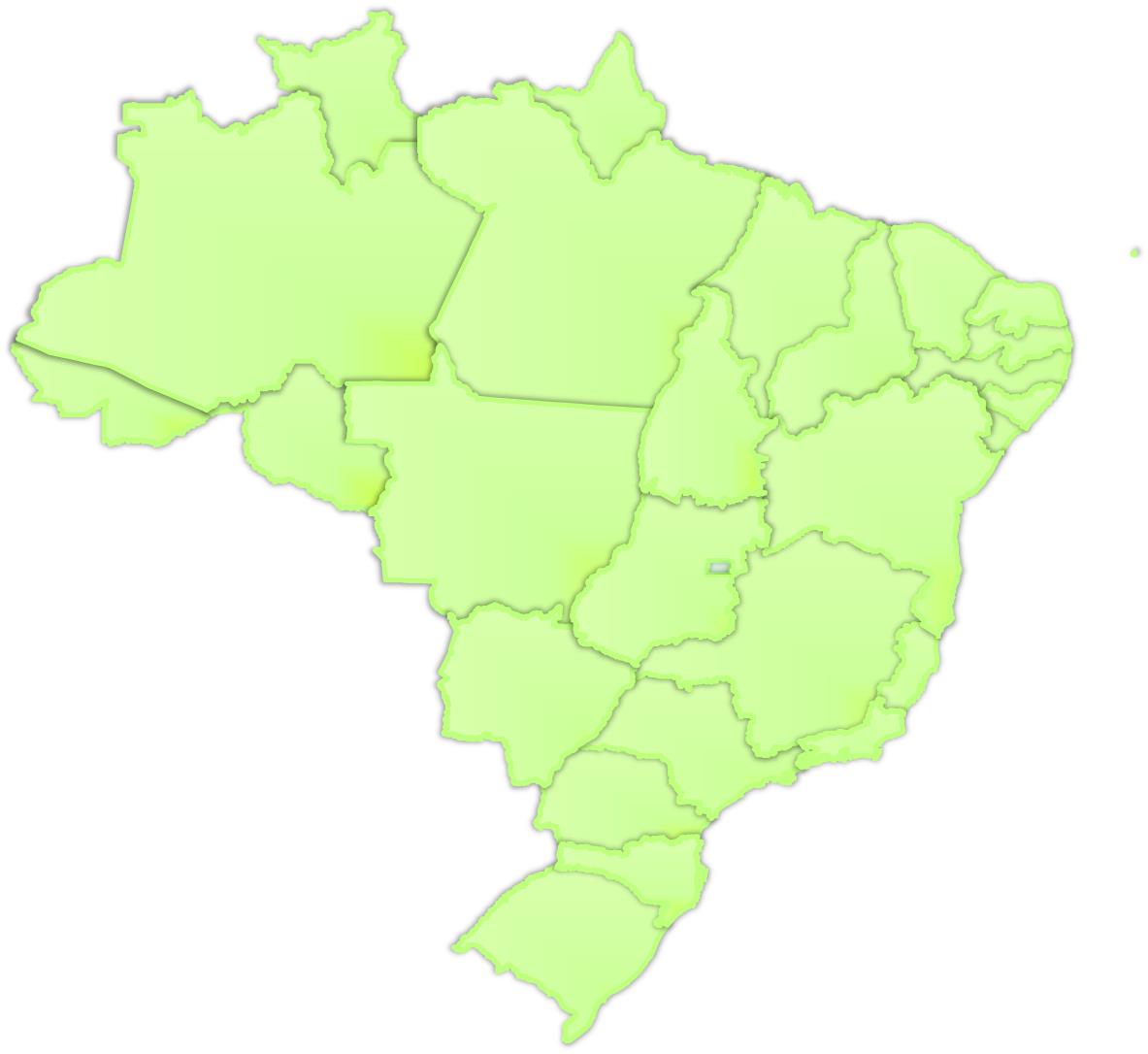 Utinga
Lote E
Marituba
Vila do Conde
Castanhal
Lote G
Acaraú
Sobral
Xinguara
Santana do Araguaia
Lote F
Lote I
Ibicoara
Poções
Fonte: EPE
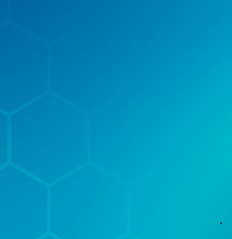 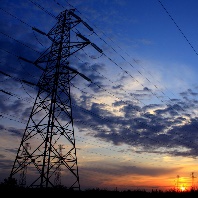 500 kV
230 kV
INVESTIMENTO EM TRANSMISSÃO
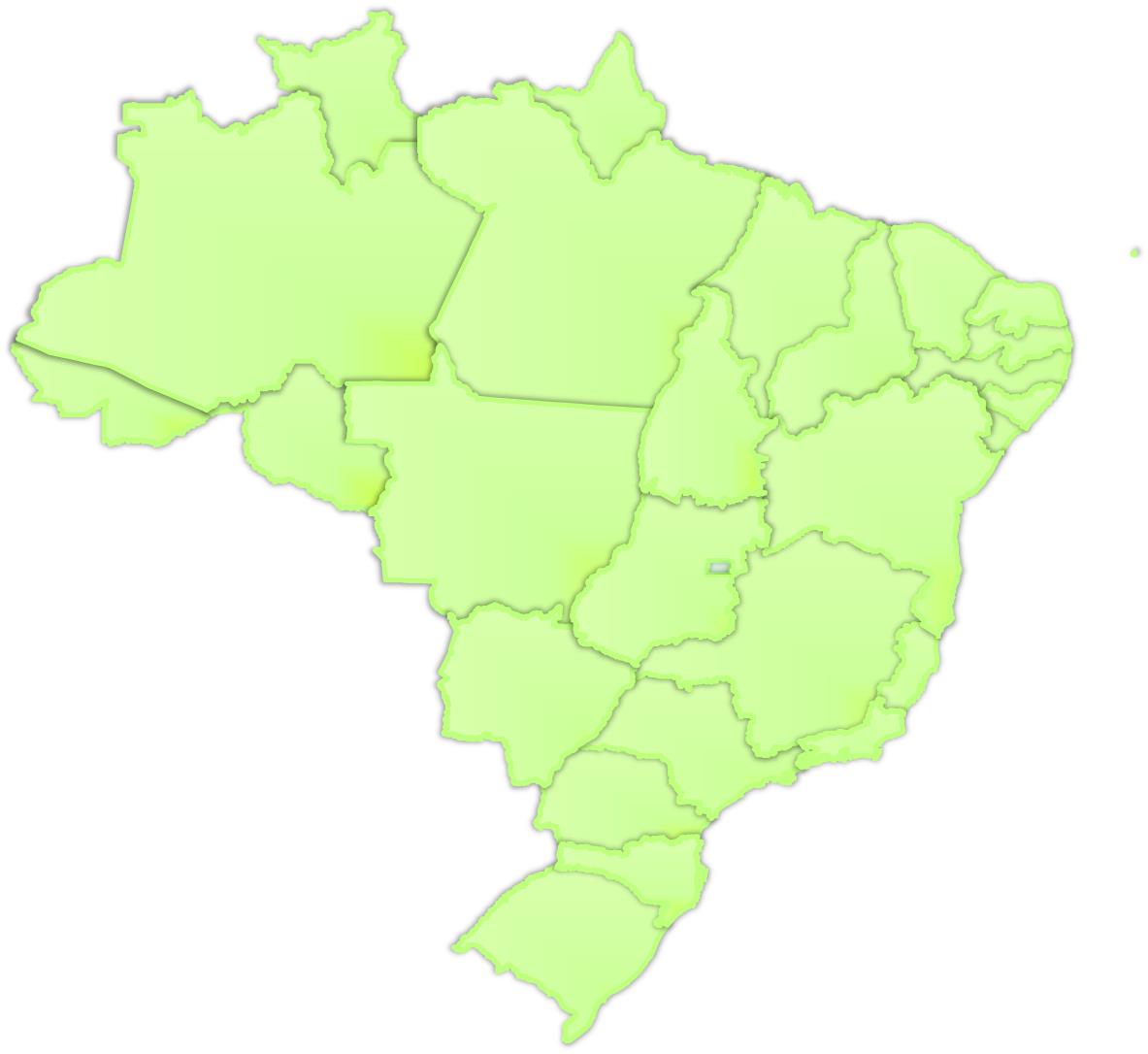 LEILÃO DE DEZEMBRO DE 2015
J.Câmara II
Açu III
João Câmara III
Curral Novo do Piauí
Ribeiro Gonçalves
Milagres II
Queimada Nova II
Juazeiro
Gilbués
Ourolândia
Buritirama
Barreiras II
Gentio do Ouro
B.J.da Lapa
Rio das Éguas
Fonte: EPE
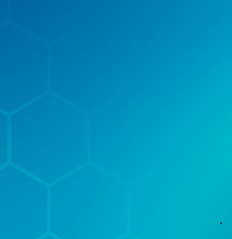 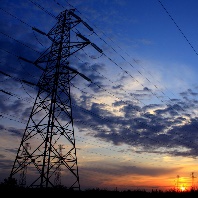 500 kV
345 kV
230 kV
INVESTIMENTO EM TRANSMISSÃO
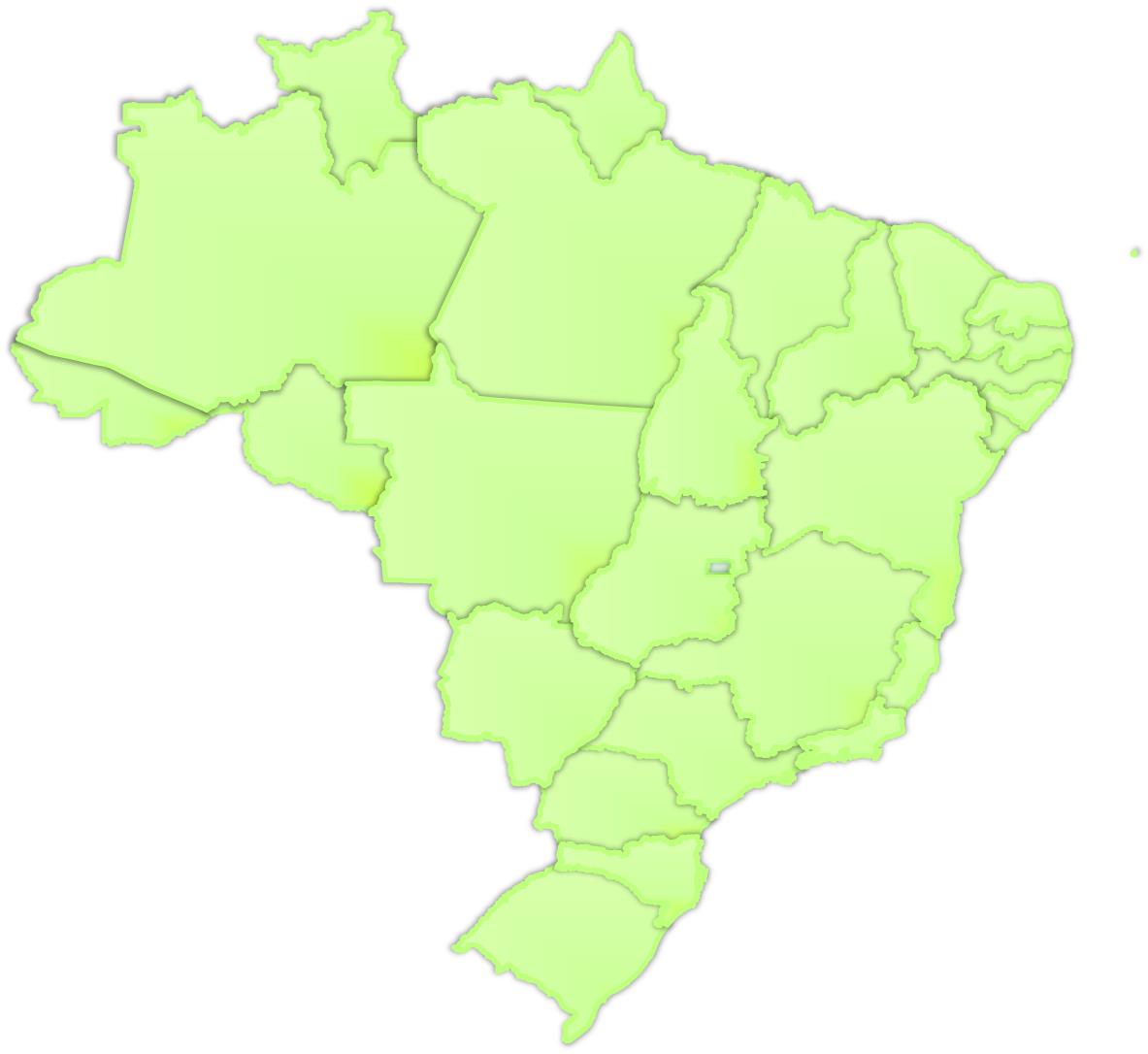 LEILÃO DE DEZEMBRO DE 2015
Sapeaçu
B.J.da Lapa
Rio das Éguas
Igaporã III
Poções II
Arinos
Janauba 3
Padre Paraíso 2
Pirapora 2
Presidente Juscelino
Gov. Valadares 6
Itabira 5
Neves 1
Mutum
Betim 6
Rio Novo do Sul
Fonte: EPE
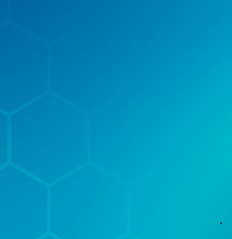 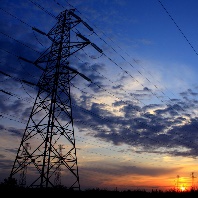 500 kV
230 kV
INVESTIMENTO EM TRANSMISSÃO
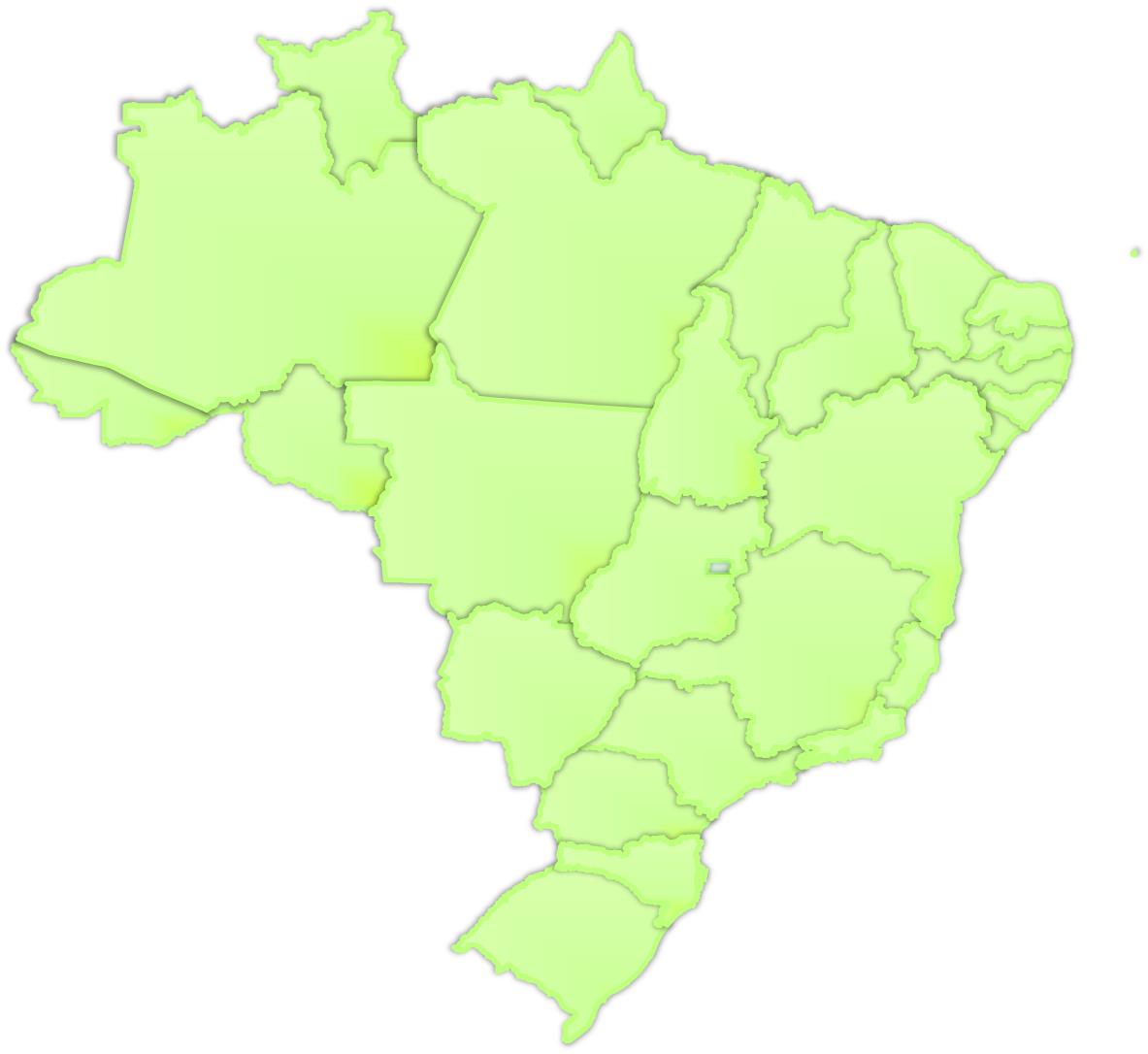 LEILÃO DE DEZEMBRO DE 2015
Bacabeira
Parnaíba III
Acaraú III
Pecém II
Ibiapina II
Chapadinha
Tianguá
S.João do Arraial II
Fonte: EPE
Fonte: EPE
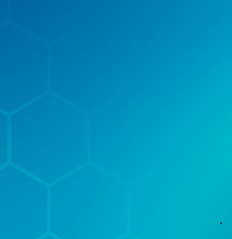 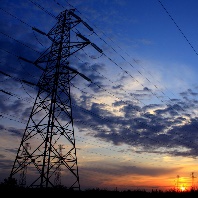 230 kV
INVESTIMENTO EM TRANSMISSÃO
LEILÕES DE 2016
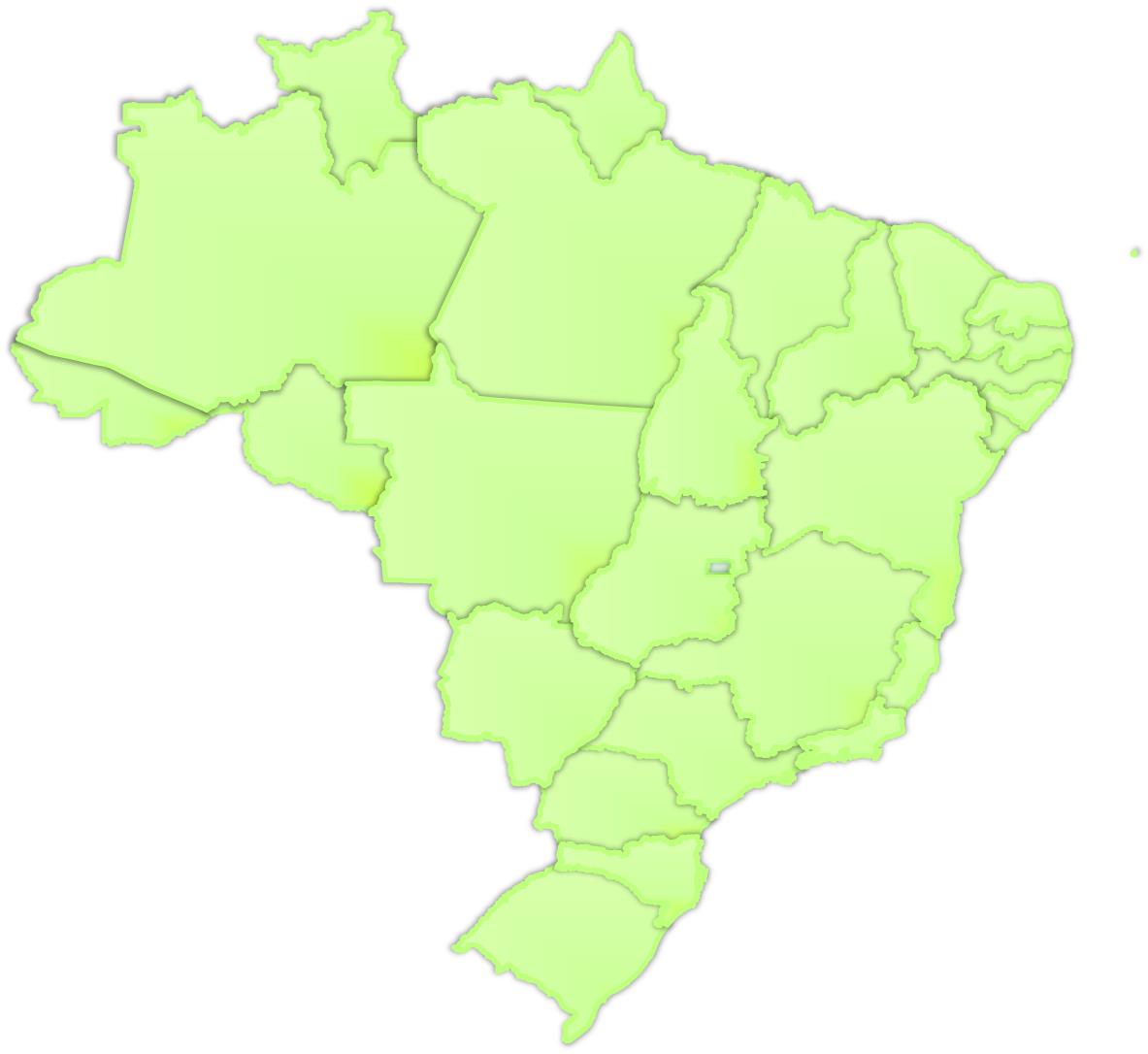 Rio Verde Norte
Jataí
Campo Grande 2
Imbirussu
Rio Brilhante
Dourados
N. Porto Primavera
Dourados 2
Ivinhema 2
Fonte: EPE
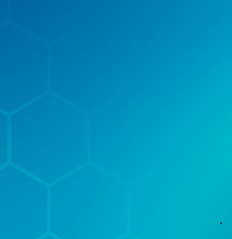 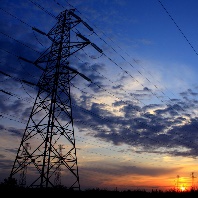 525 kV
230 kV
INVESTIMENTO EM TRANSMISSÃO
LEILÕES DE 2016
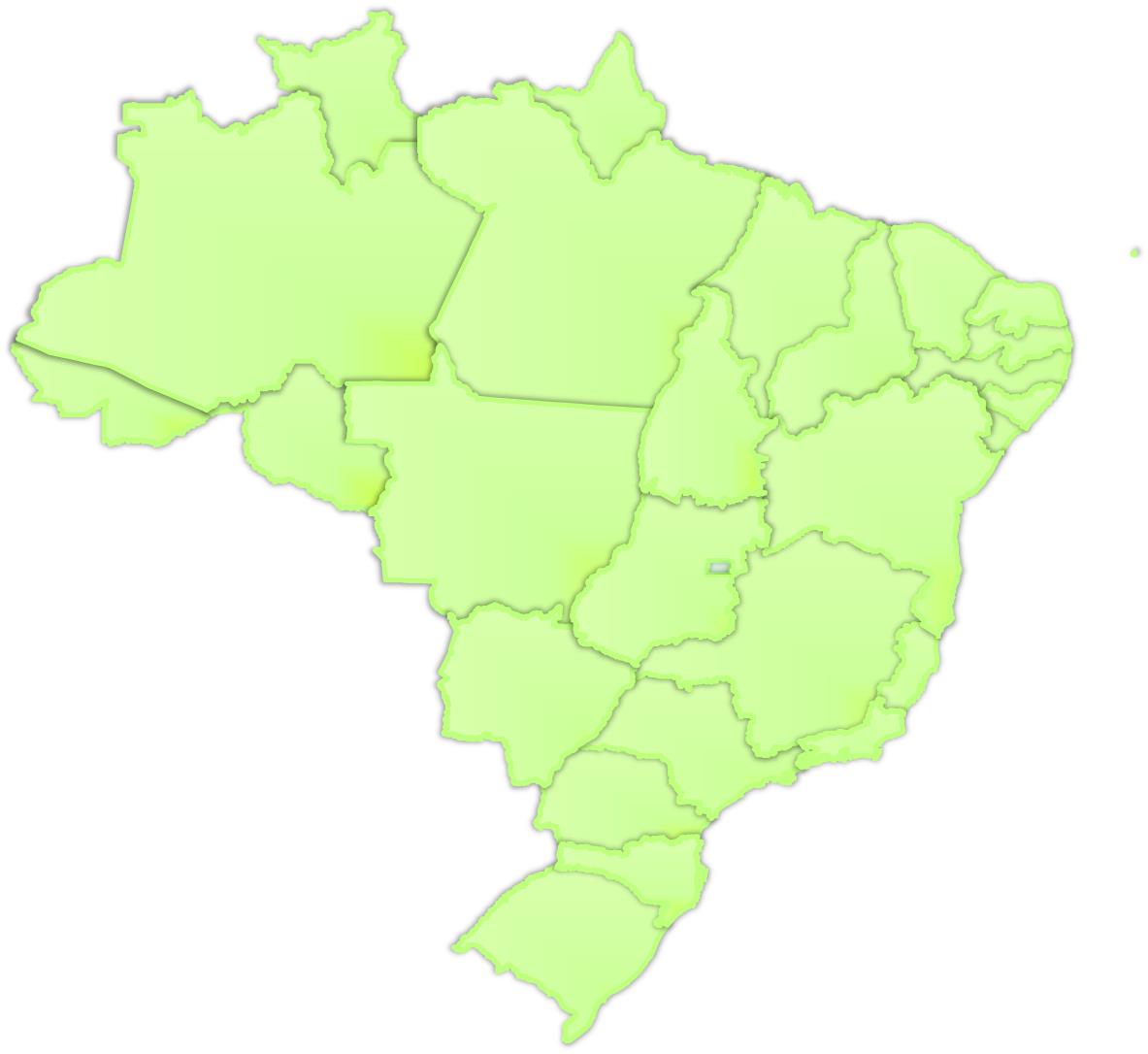 Paranavai Norte
Londrina
Sarandi
Umuarama Sul
Guaíra
Biguaçu
Ratones
Siderópolis
Lajeado Grande 2
Forquilhinha
S.Maria
Capivari do Sul
Guaíba
Livramento
Povo Novo
Fonte: EPE
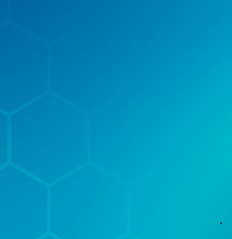 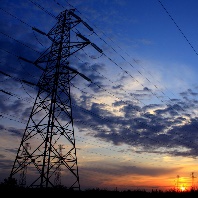 INVESTIMENTO EM TRANSMISSÃO
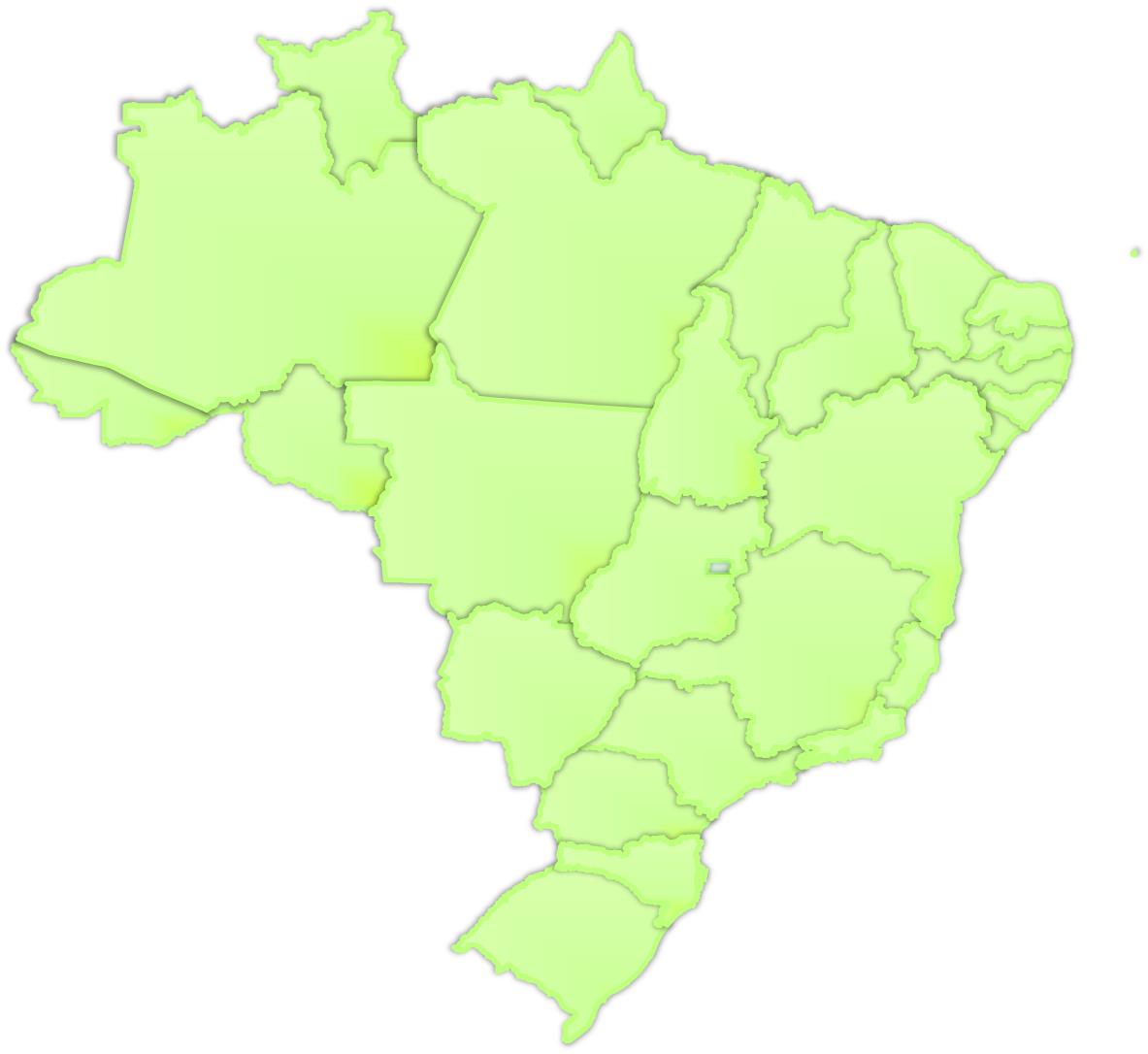 LEILÕES DE 2016
SE Pres. Dutra II (MA)
SE Parauapebas (PA)
NE/SE
N/SE
SE Silvânia (GO)
800 kV CC
SE Assis II (SP)
Fonte: EPE
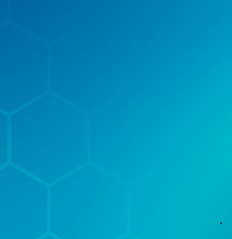 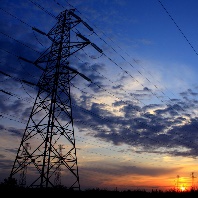 500 kV
INVESTIMENTO EM TRANSMISSÃO
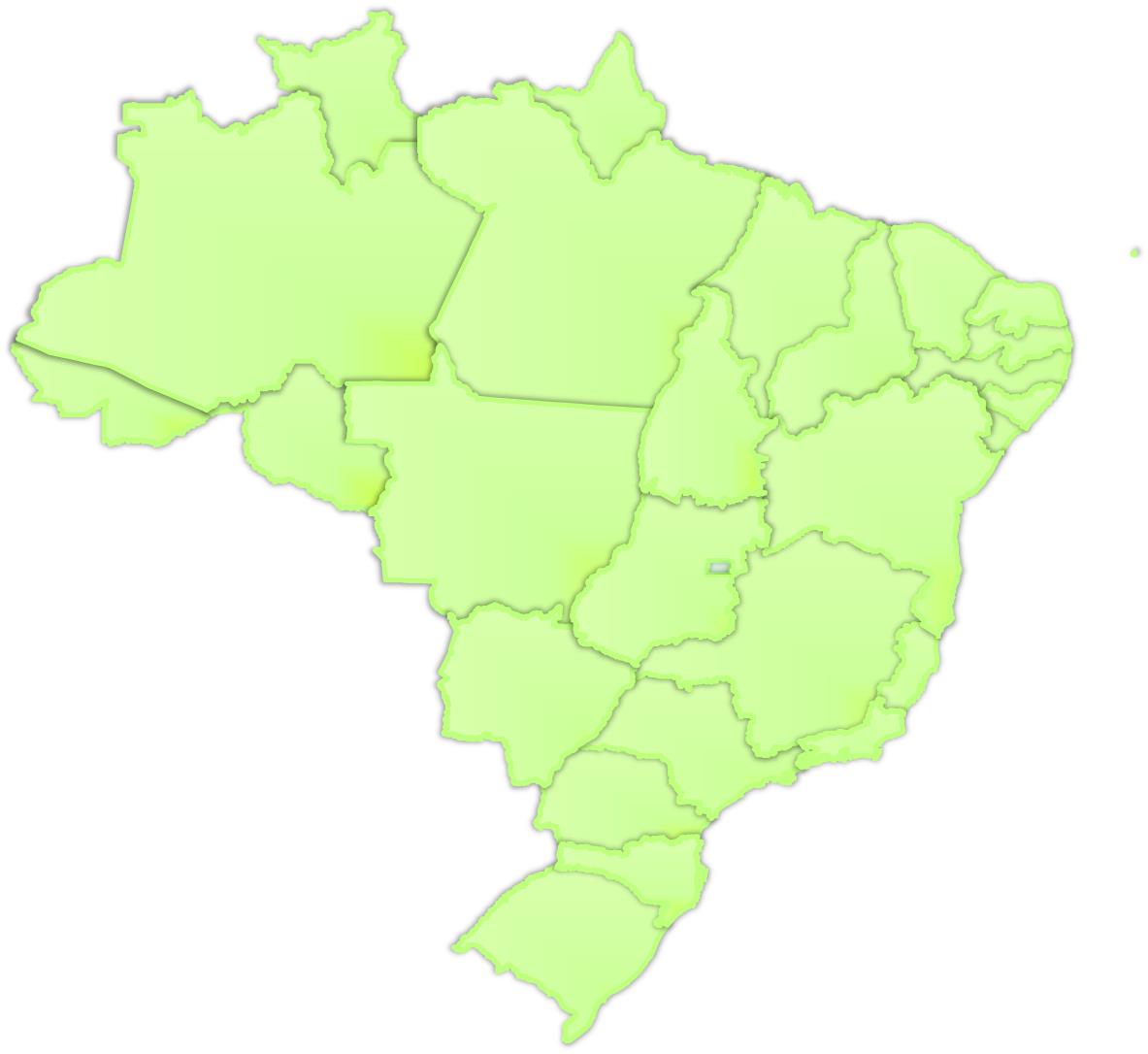 LEILÕES DE 2016
Parauapebas
Anapu
Miritituba
Transamazônica II
UHE São Luiz
doTapajós
Fonte: EPE
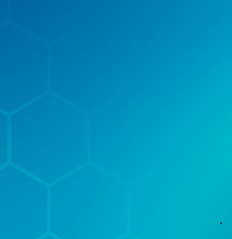 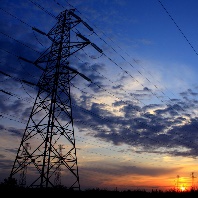 INVESTIMENTO EM TRANSMISSÃO
EMPREENDIMENTOS COM ESTUDOS EM ANDAMENTO
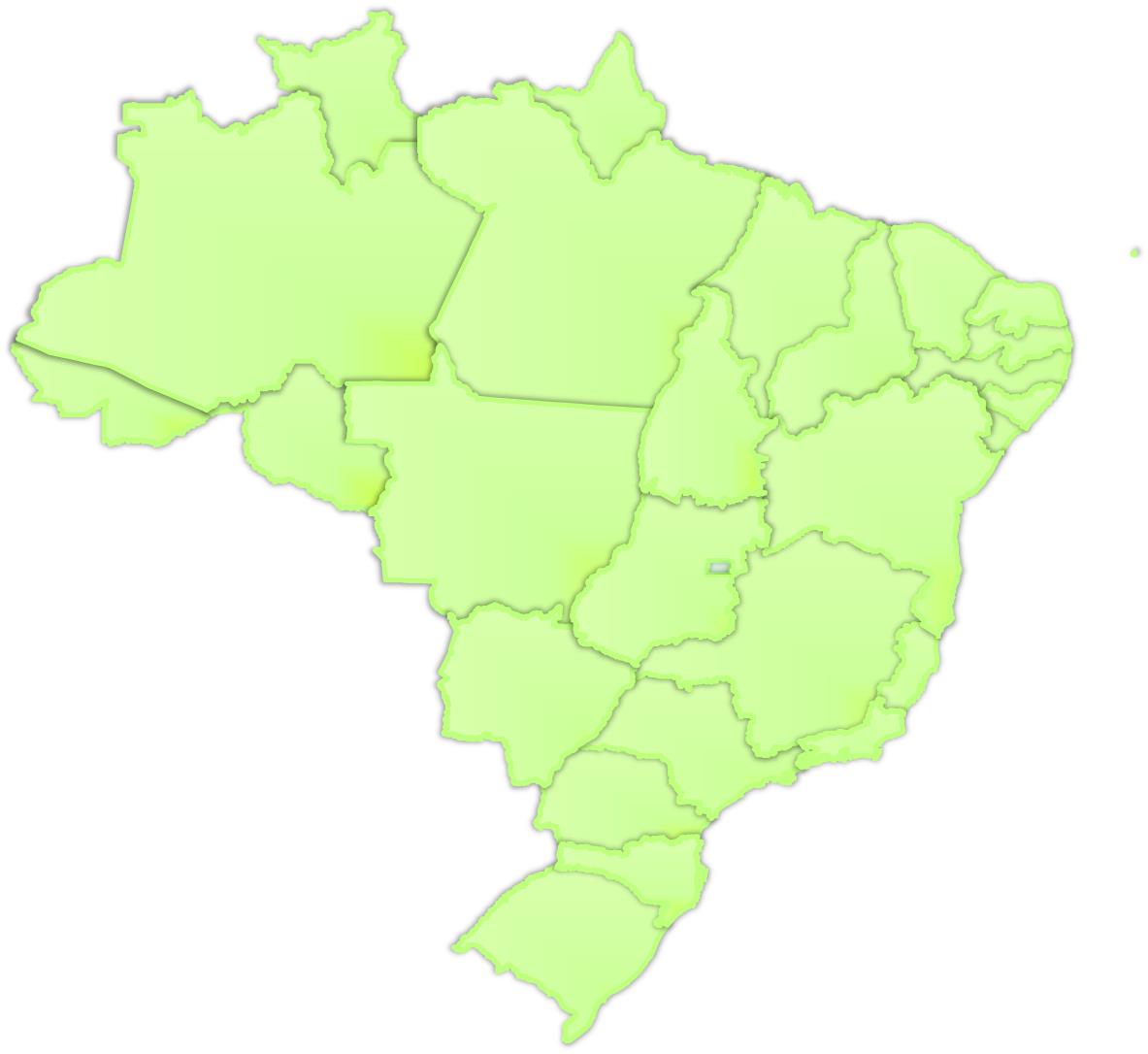 PRINCIPAIS EMPREENDIMENTOS
LEILÕES DE 2016 - 2018
Atendimento ao estado do Amazonas e aumento de confiabilidade a Manaus
Sistema em corrente contínua para escoar
a energia gerada pelas UHE São Luiz do Tapajós e UHE Jatobá
Reforços nos sistemas das regiões Nordeste e Sudeste para escoamento de energia eólica e solar
Reforços nas regiões Sudeste/Sul para o recebimento da energia gerada pelas UHE São Luiz do Tapajós e UHE Jatobá.
Fonte: EPE
Expansão da Interligação 
Sul-Sudeste
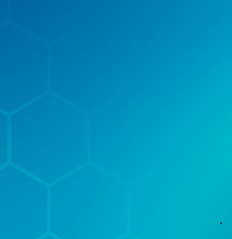 EMPREENDIMENTOS
JÁ CONTRATADOS
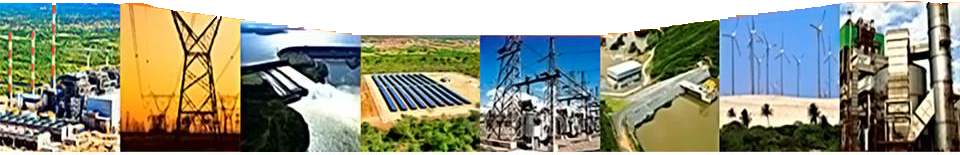 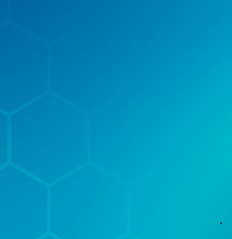 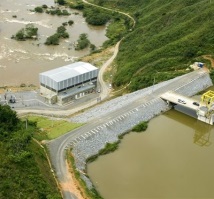 INVESTIMENTO EM ENERGIA ELÉTRICA
EMPREENDIMENTOS JÁ CONTRATADOS
 INVESTIMENTOS A REALIZAR - 2015 A 2018
R$ 114 bilhões
GERAÇÃO DE
 ENERGIA ELÉTRICA
R$ 92 bilhões
TRANSMISSÃO DE ENERGIA ELÉTRICA
R$ 22 bilhões
Fonte: EPE
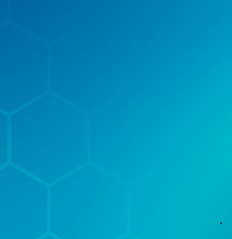 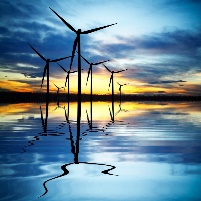 INVESTIMENTO EM GERAÇÃO
EMPREENDIMENTOS  EM ANDAMENTO – CONCLUSÃO 2015-2018
Fonte: Acompanhamento Mensal CMSE
R$ 92 bilhões*
(*) Valores Estimados
Nota: Parte dos  investimentos relativos aos empreendimentos que entram em operação comercial até 2018, principalmente hidrelétricos, foram realizados antes de agosto de 2015 e não constam na tabela (por exemplo, UHE Belo Monte com 11.233 MW)
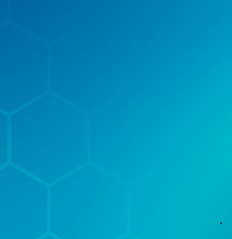 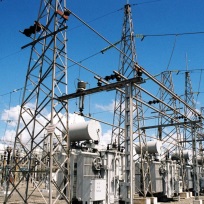 INVESTIMENTO EM TRANSMISSÃO
EMPREENDIMENTOS EM ANDAMENTO – CONCLUSÃO 2015-2018
Fonte: EPE, com base no Acompanhamento Mensal CMSE
* Inclui investimento em subestações
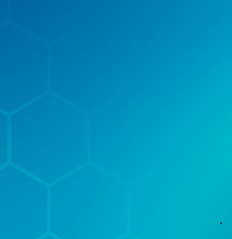 INVESTIMENTOS A REALIZAR DE 2015 A 2018(inclui parcela do PIEE e contratações anteriores)
A CONTRATAR
R$ 81 bilhões
JÁ CONTRATADOS
R$ 114 bilhões
GERAÇÃO – R$ 92 bilhões
TRANSMISSÃO – R$ 22 bilhões
GERAÇÃO – R$ 42 bilhões
TRANSMISSÃO – R$ 39 bilhões
INVESTIMENTOS A EXECUTAR ATÉ 2018
R$ 195 bilhões
TRANSMISSÃO
R$ 61 bilhões
GERAÇÃO
R$ 134 bilhões
Fonte: EPE
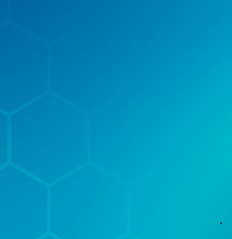 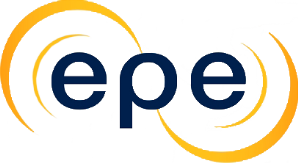 Ministério de 
Minas e Energia
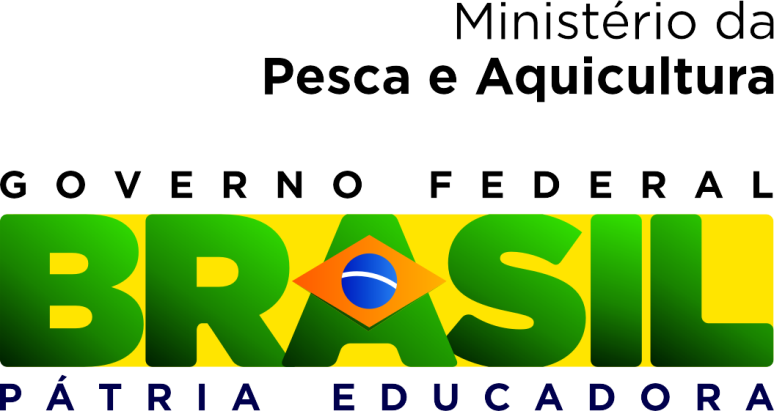 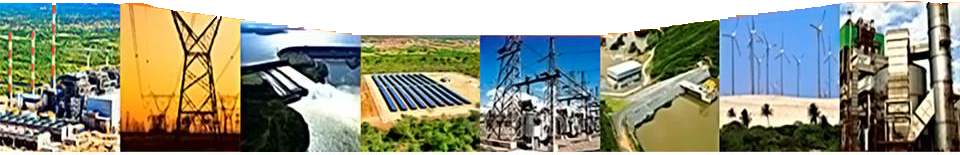